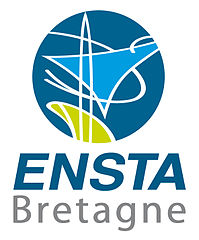 Our situation is not comparable to anything in the past. It is impossible, therefore, to apply methods and measures which at an earlier age might have been sufficient. We must revolutionize our thinking, revolutionize our actions… 
Albert Einstein (1948) in “A Message to Intellectuals”
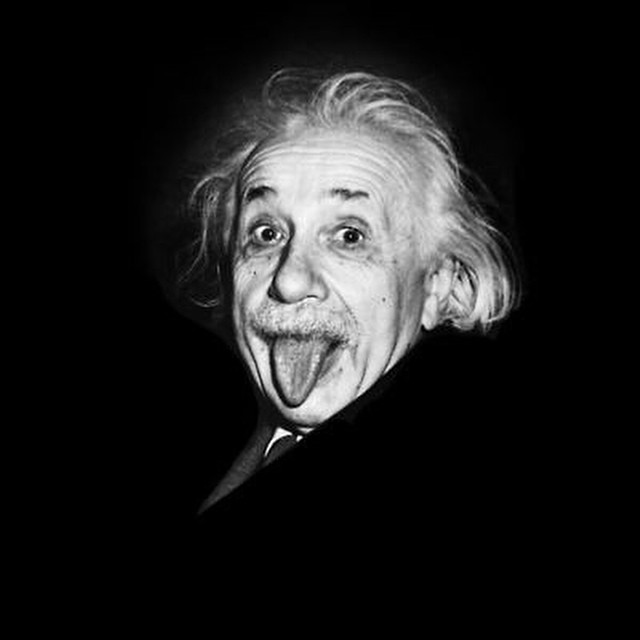 Les Fondamentaux del’Ingénierie Système
Ciprian.TEODOROV@ensta-bretagne.fr
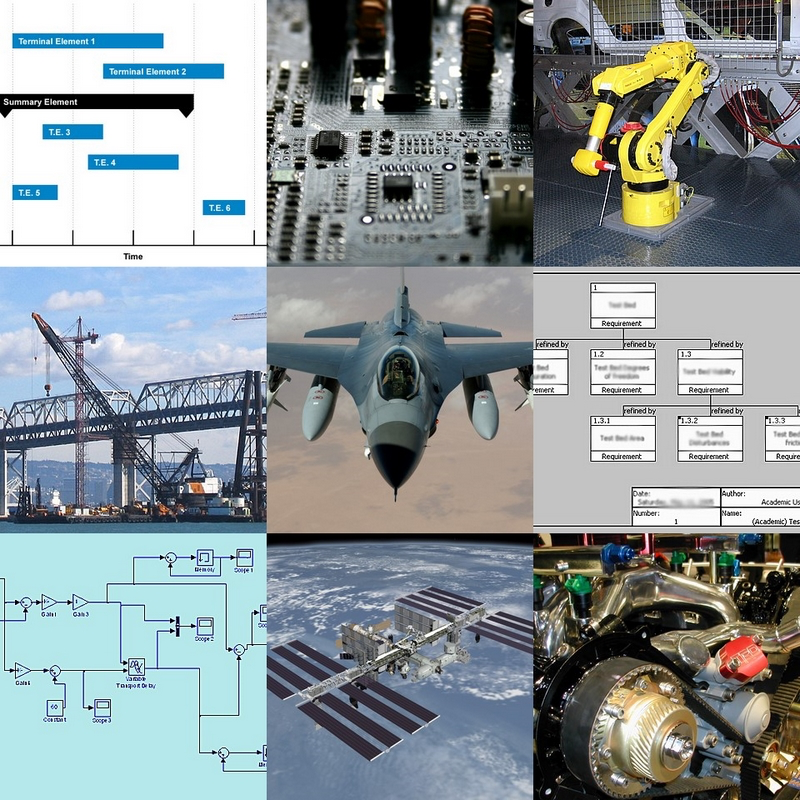 Ce cours est une une porte d'entrée dans l'ingénierie des systèmes,
une discipline importante
et en pleine évolution
Explorez les bases de l'ingénierie système à travers un projet concret de conception, en utilisant le langage SysML.

Objectifs clés :
Méthodologies de conception
Ingénierie des exigences
Analyse fonctionnelle
Conception physique

SysML : Un outil puissant pour structurer et accompagner le processus de conception.
Plongez dans les fondamentaux pour maîtriser les défis de l'ingénierie moderne.
2
Academia @ Lab-STICC, ENSTA Bretagne - Brest
[23-…]   Professor
[15-23] Associate professor
	Lead the OBP2 Semantic Diagnosis & Formal Verification research efforts. (http://www.obpcdl.org/)
[13-15] Postdoc
	Verification MBSE, Concurrent system modeling, and verification (https://gemoc.org/) 

Industry @ Dolphin Integration - Grenoble Area
[11-13] Electronics CAD engineer
	Compilation of VHDL, VHDL-AMS for mixed-signal simulation

PhD in Computer Science @ UBO – Brest
[‘10]	Visiting fellow @ Nanoscale Computing Fabrics Laboratory
[08-11]	Model-driven physical design for future nanoscale architectures
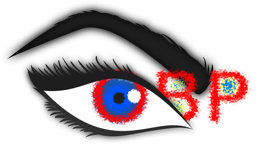 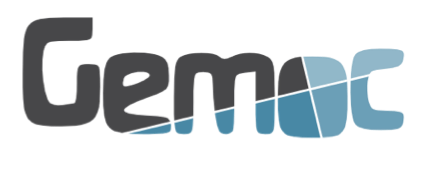 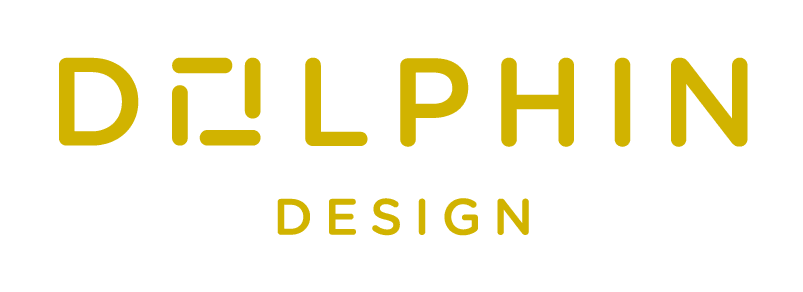 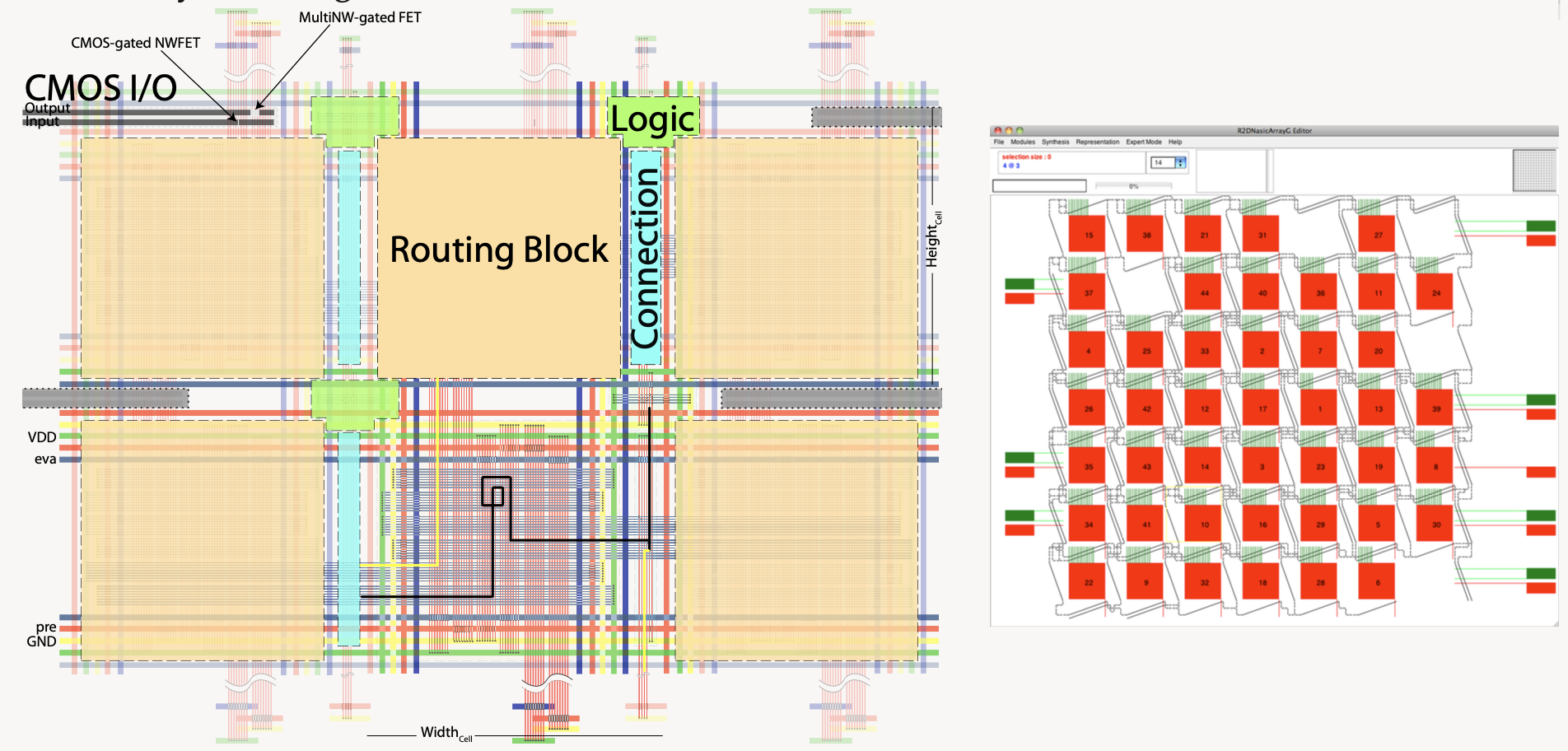 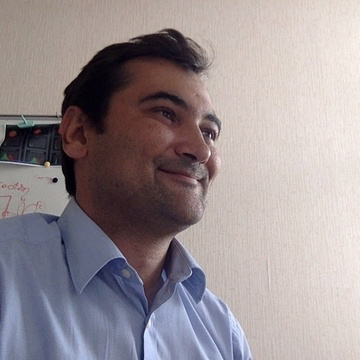 N120
M: ciprian.teodorov [at] ensta-bretagne.fr
3
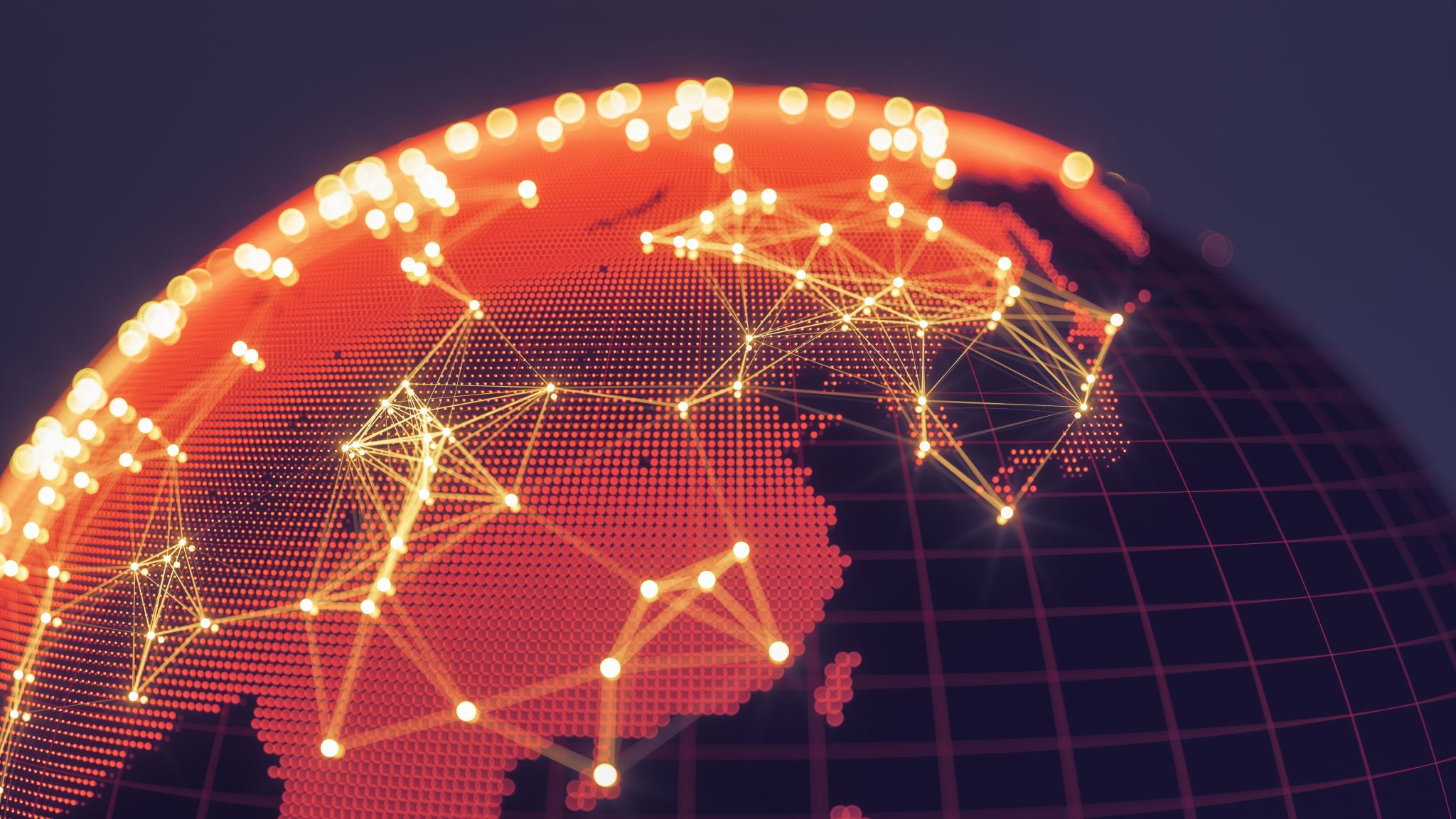 L’environnement global évolue sans cesse
Le changement s’accélère
avancées technologiques
découvertes scientifiques

Le monde est : 
très interconnecté
l’information circule à la vitesse de la lumière
les entreprises sont en concurrence sur le marché mondial

Poids lourd sur :
l’environnement global
les ressources naturelles
la société
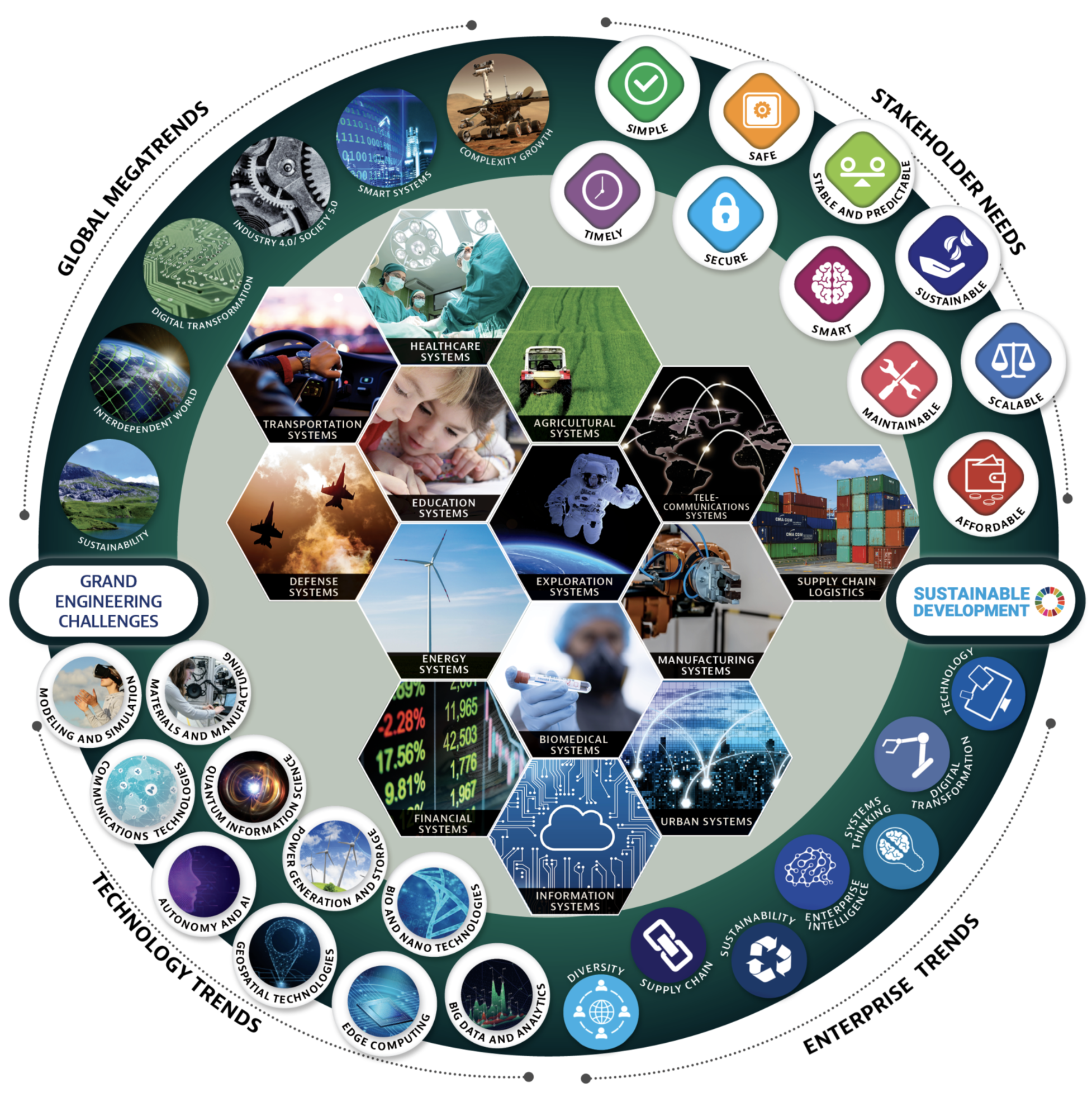 Influencing Factors for Systems Solutions
https://www.incose.org/publications/se-vision-2035
Human and Societal Needs
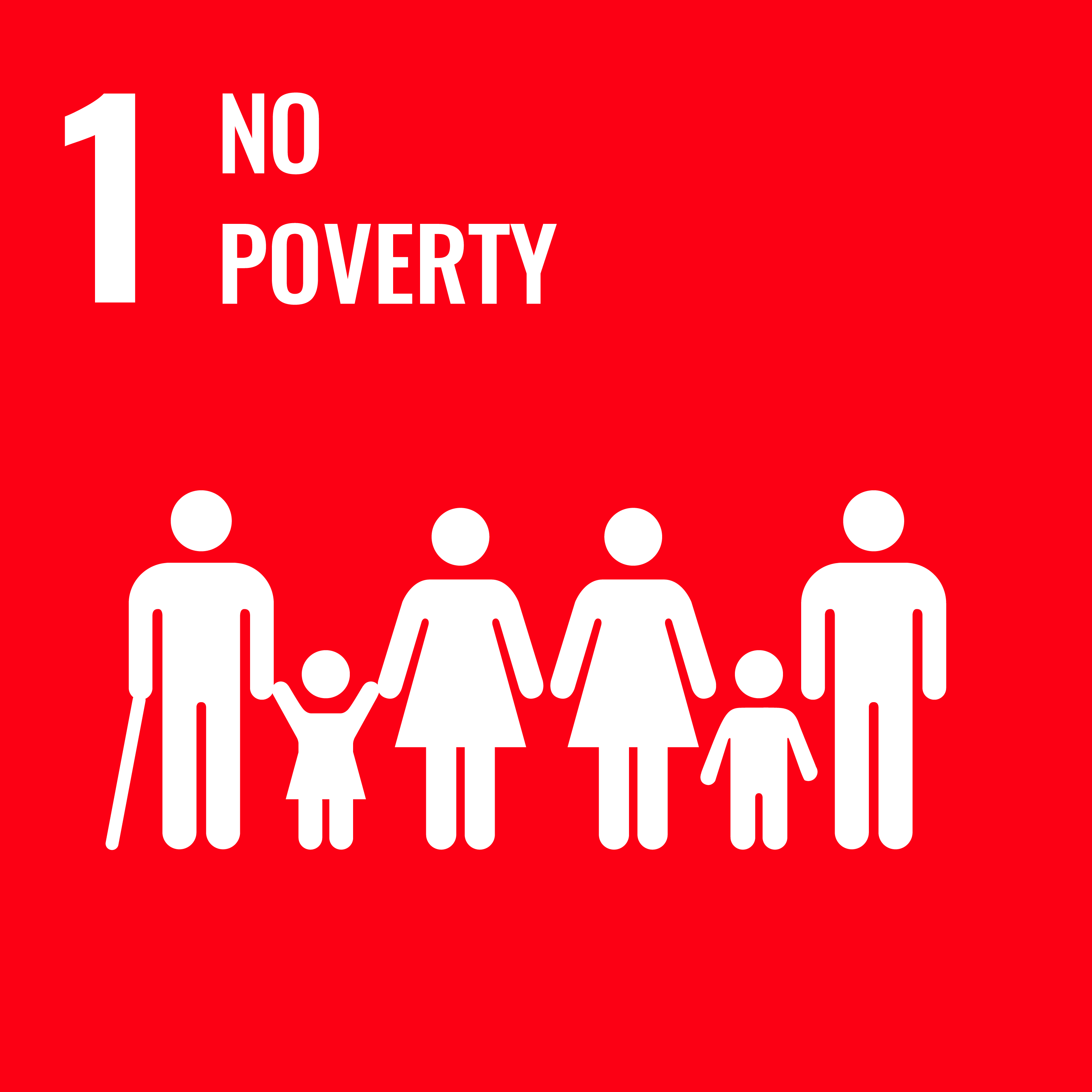 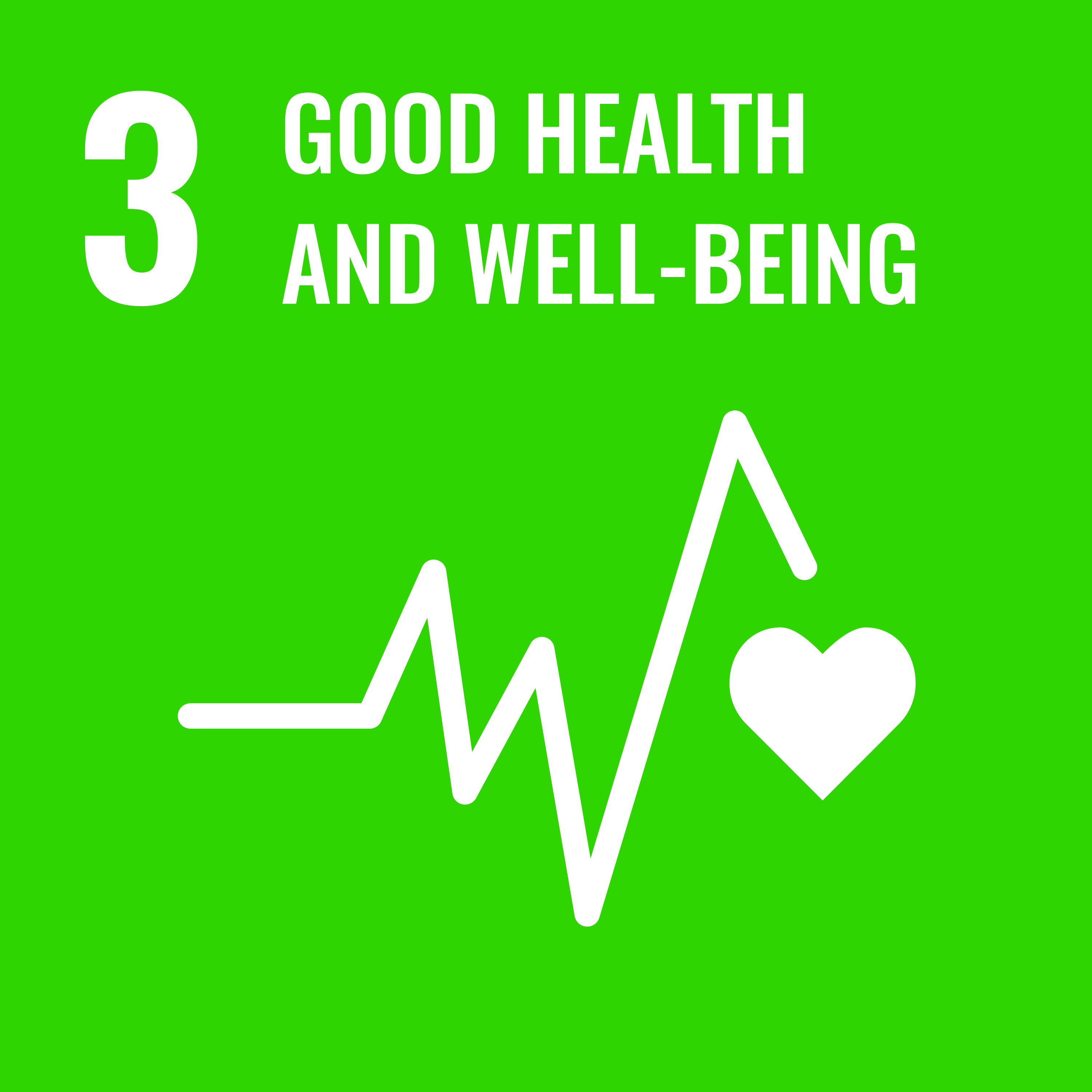 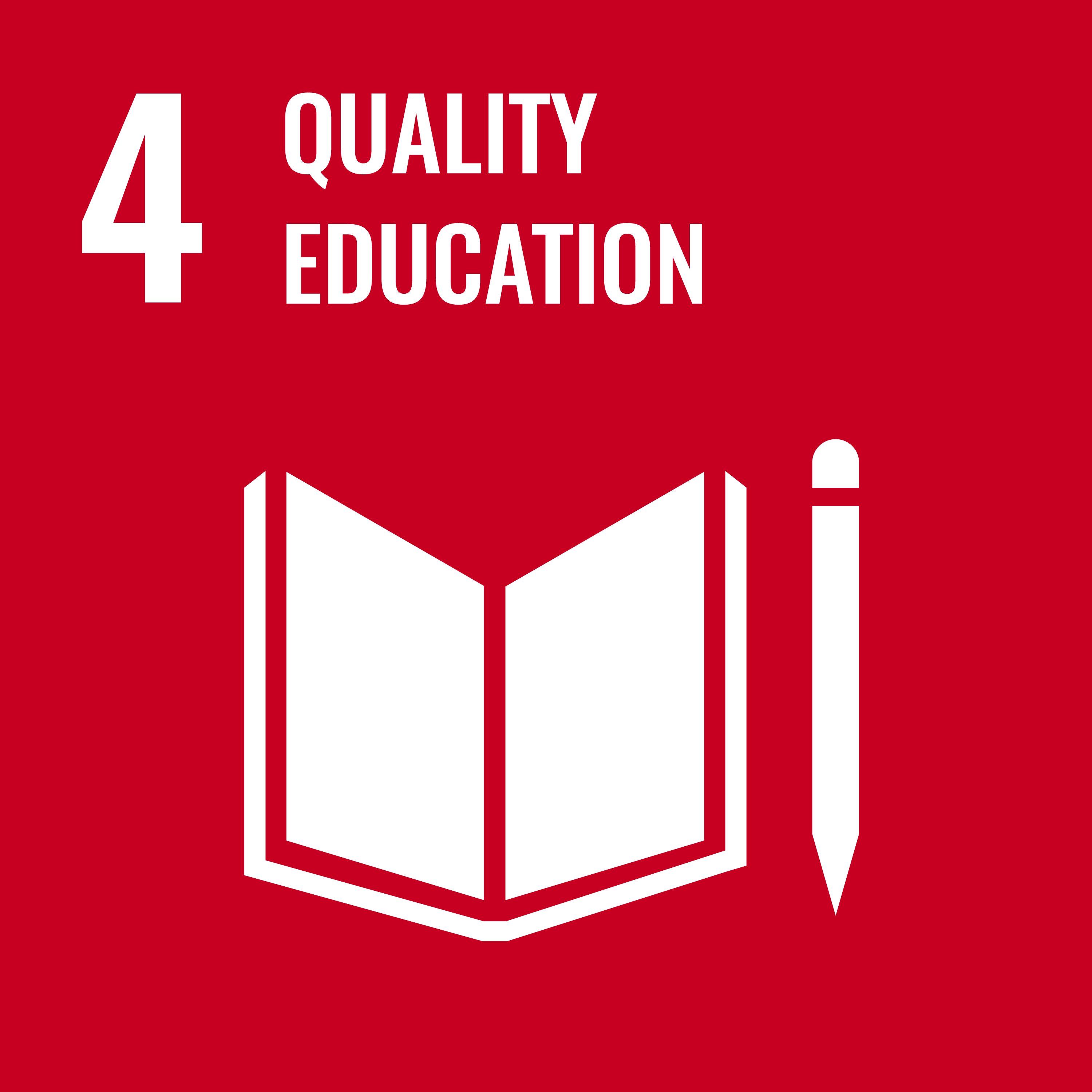 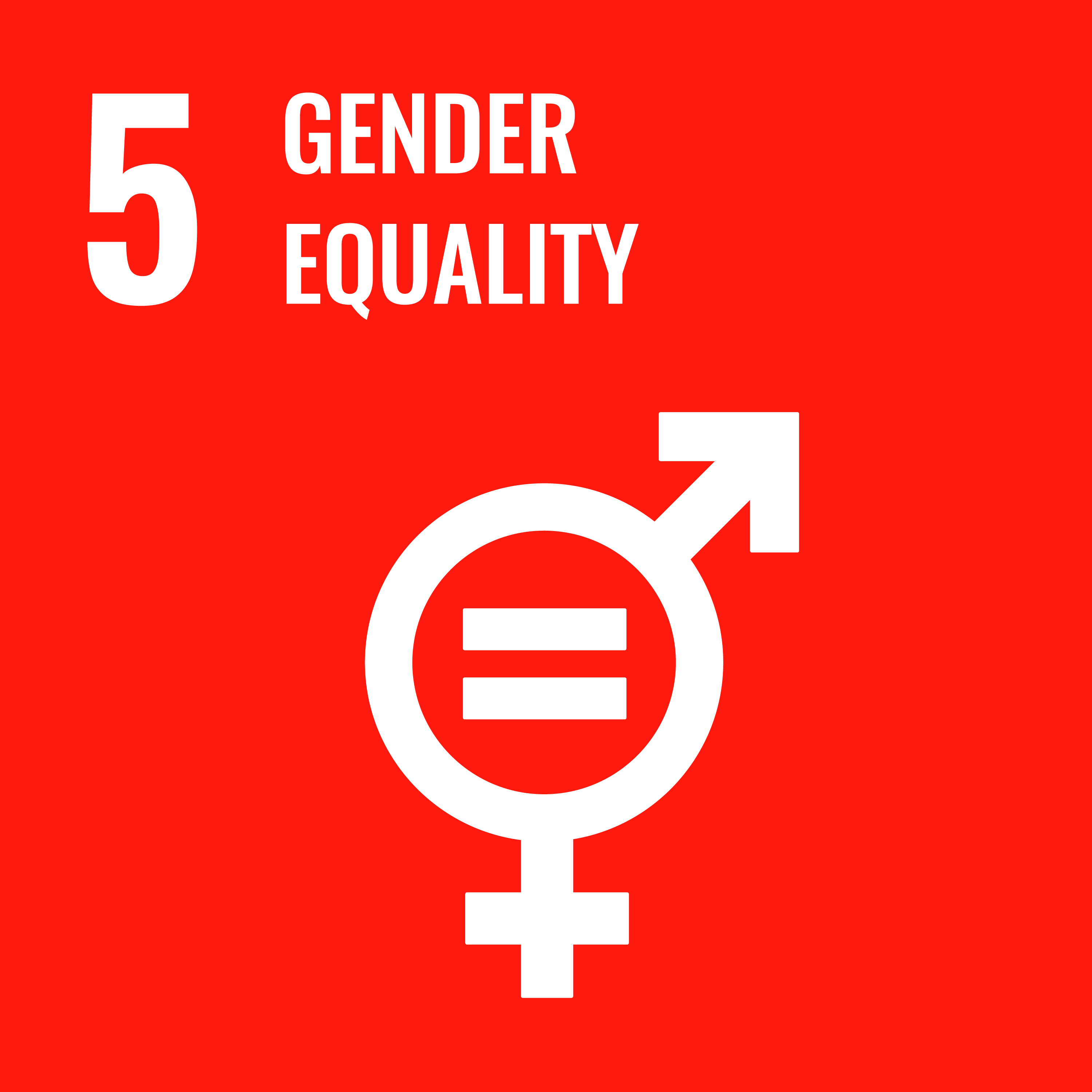 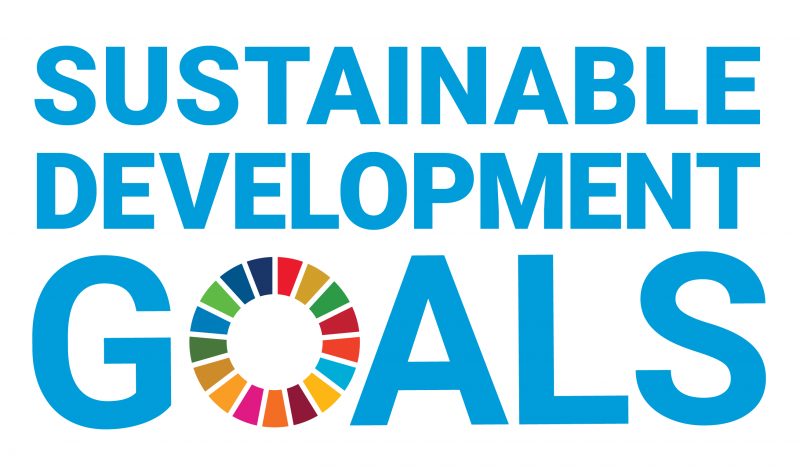 Les dernières données et évaluations mondiales des organismes responsables brossent un tableau préoccupant.
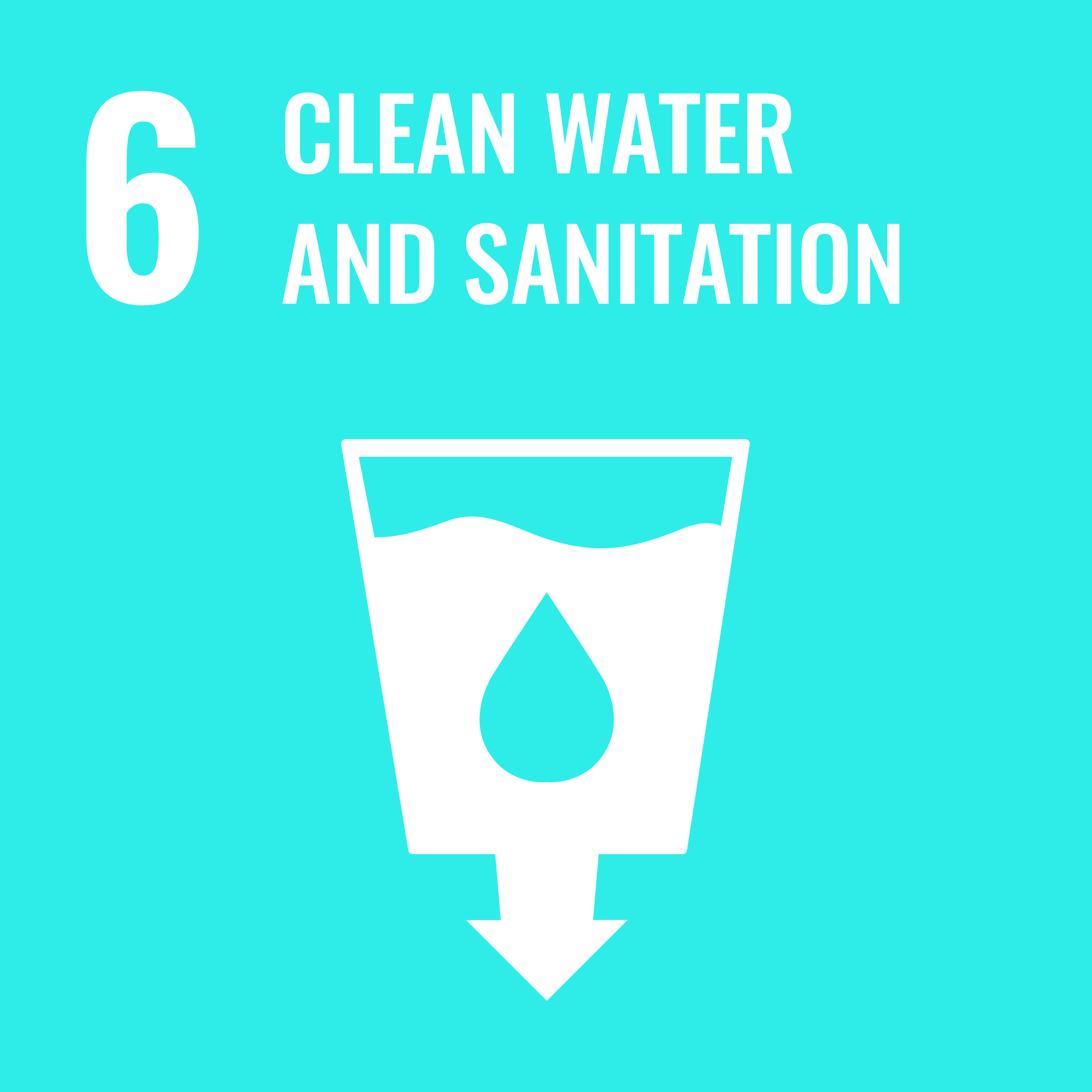 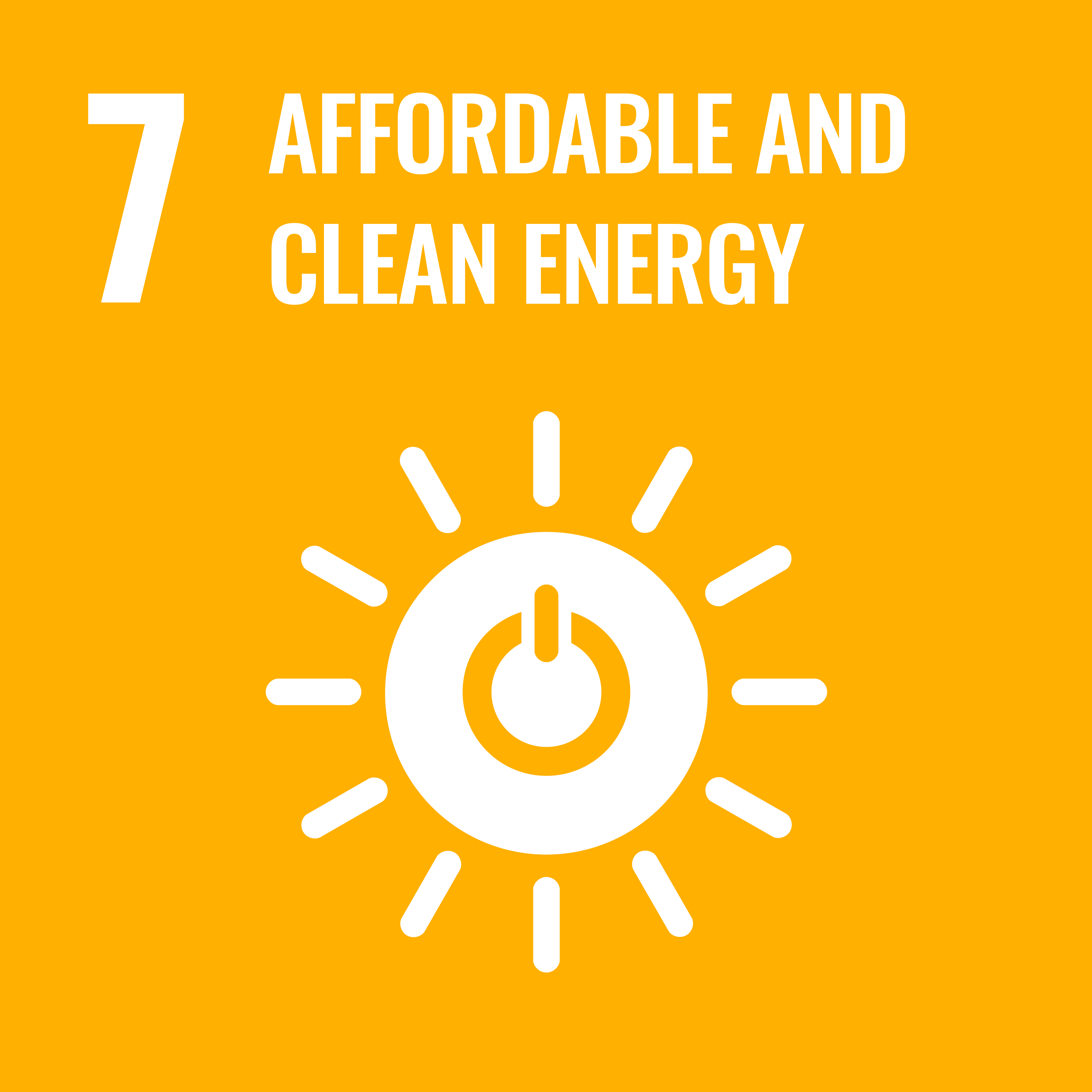 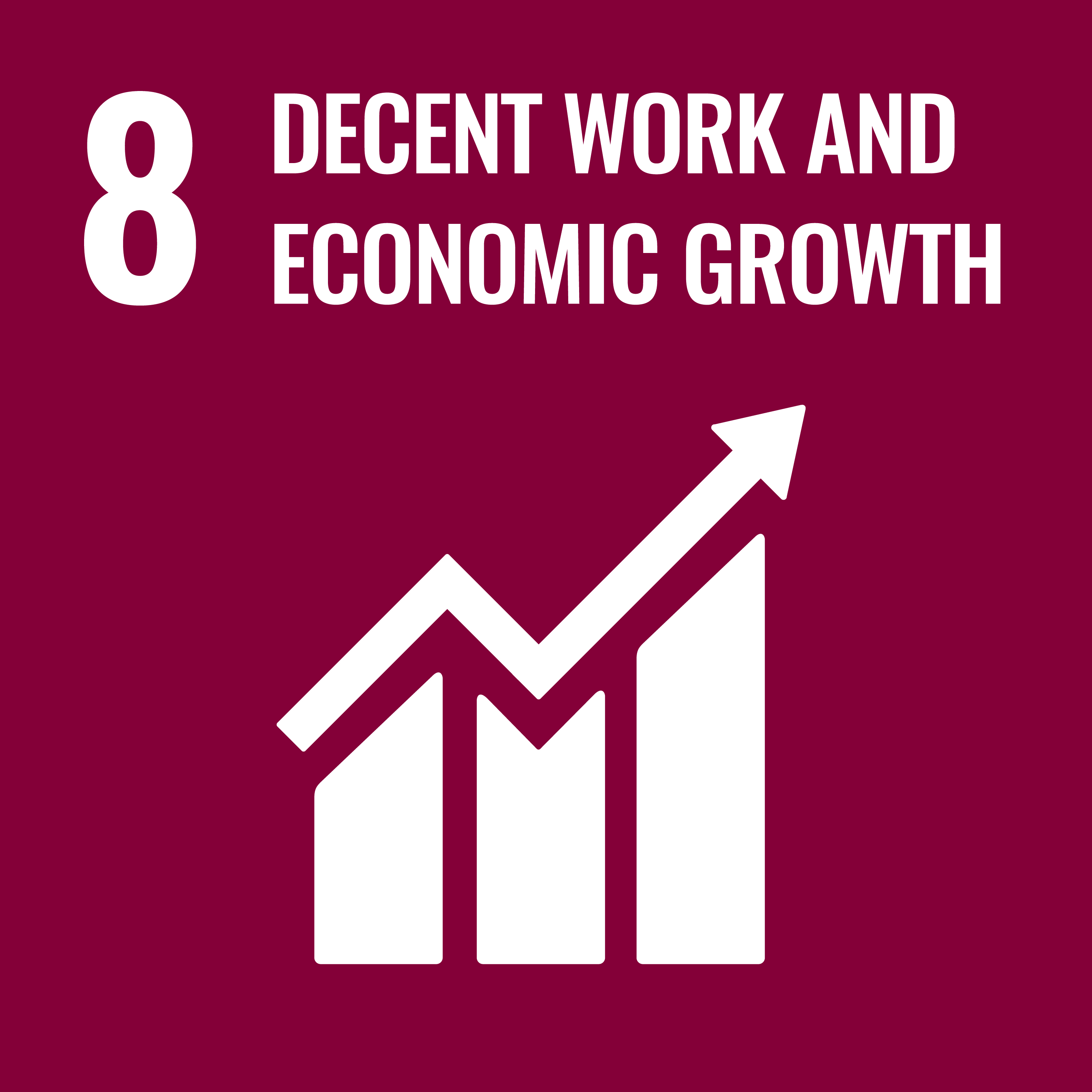 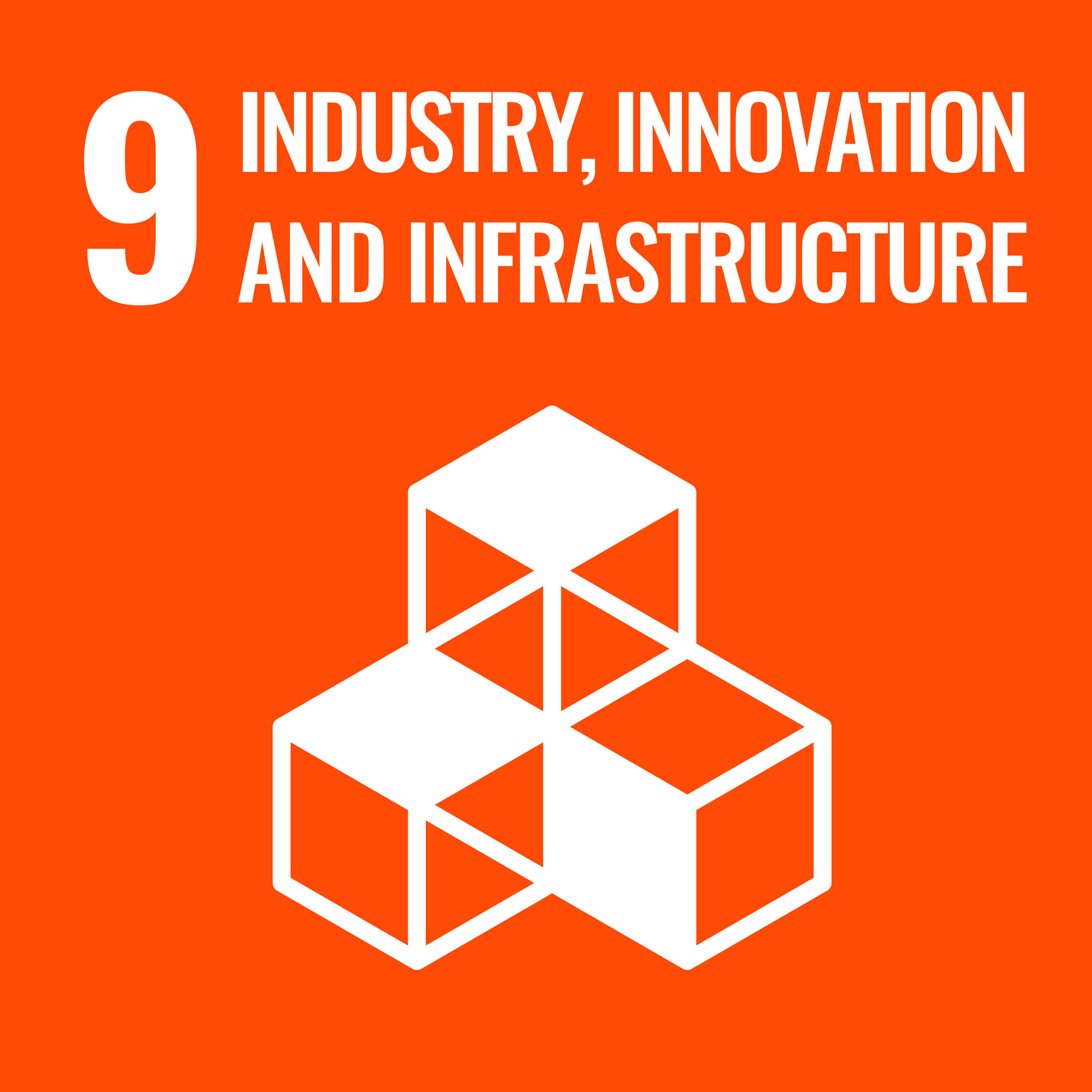 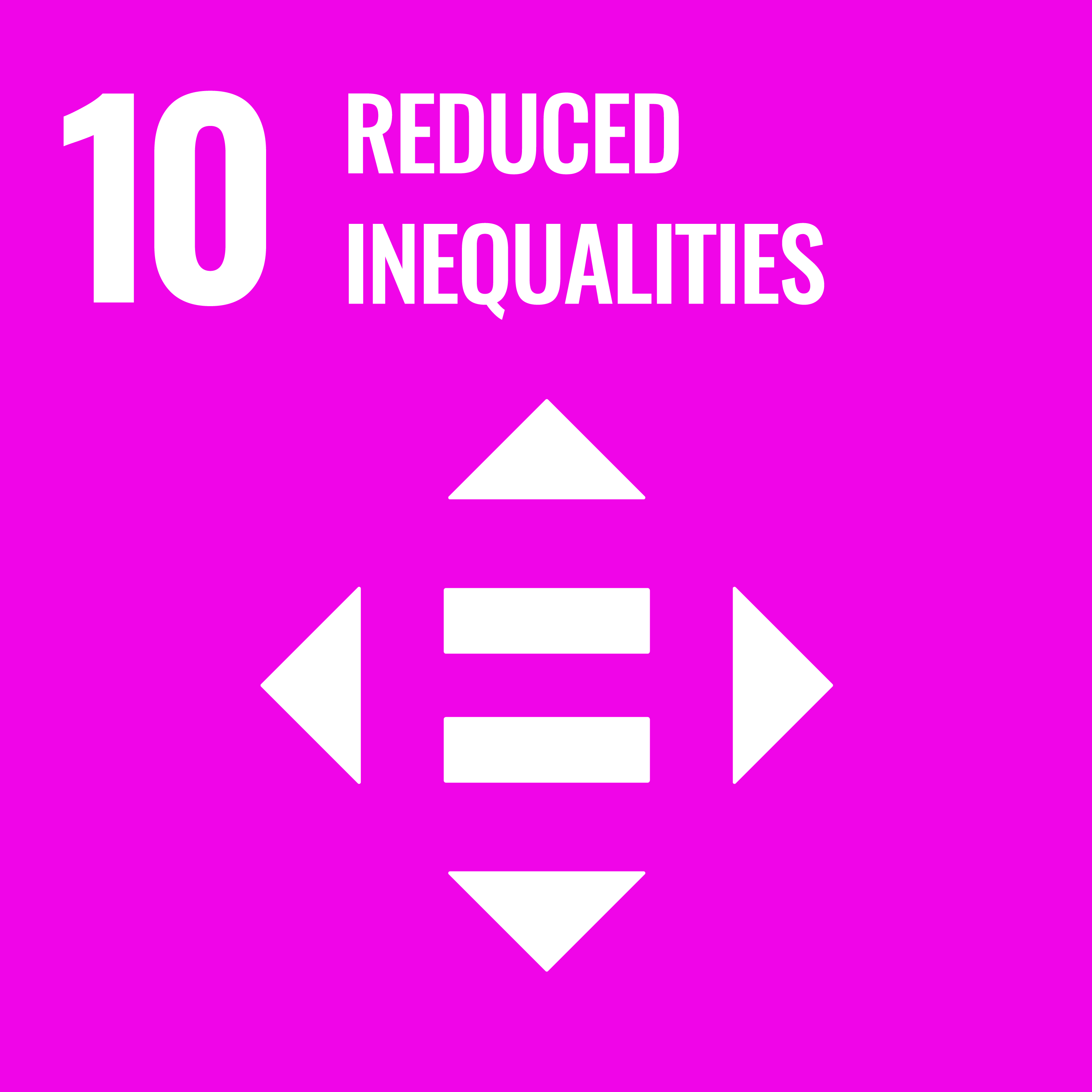 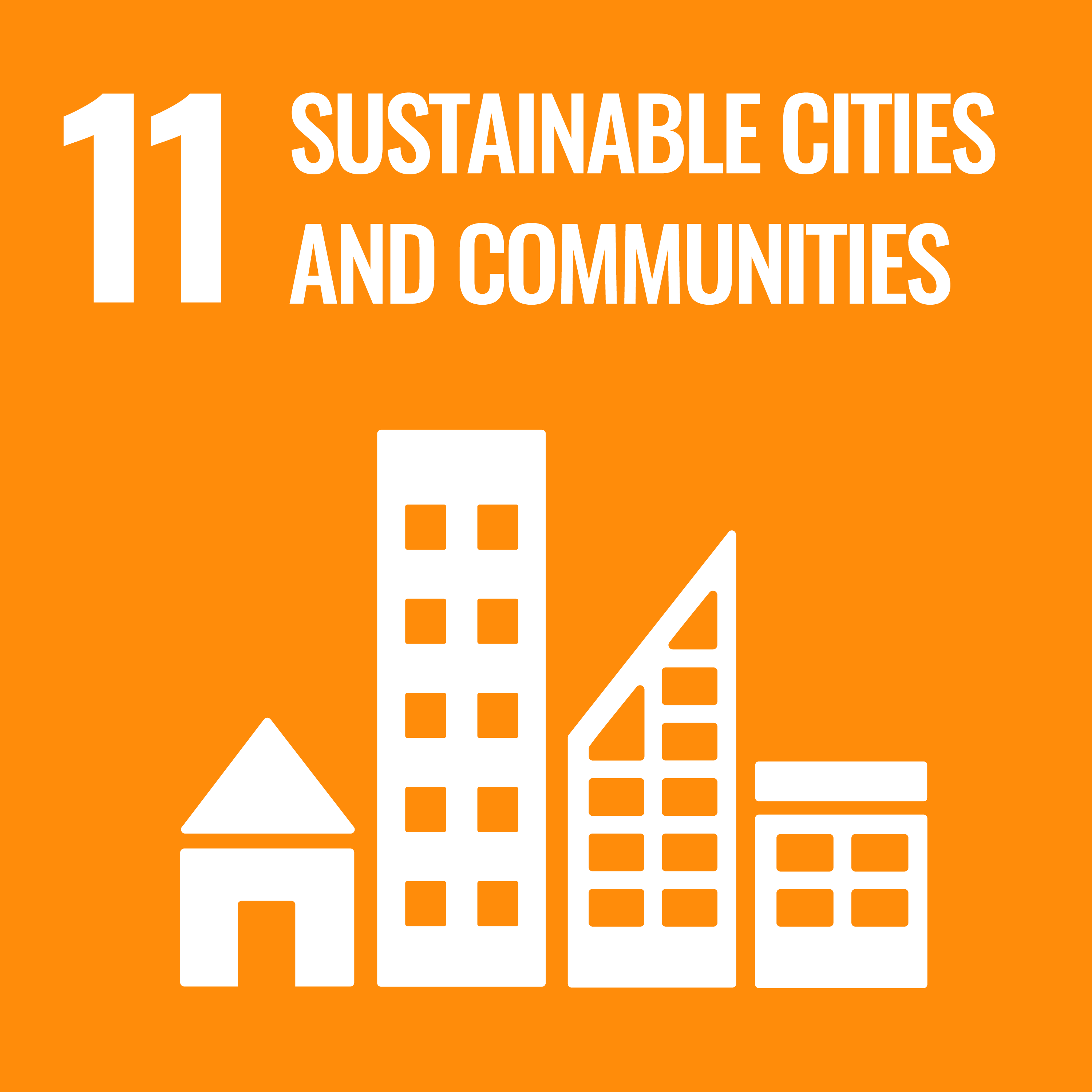 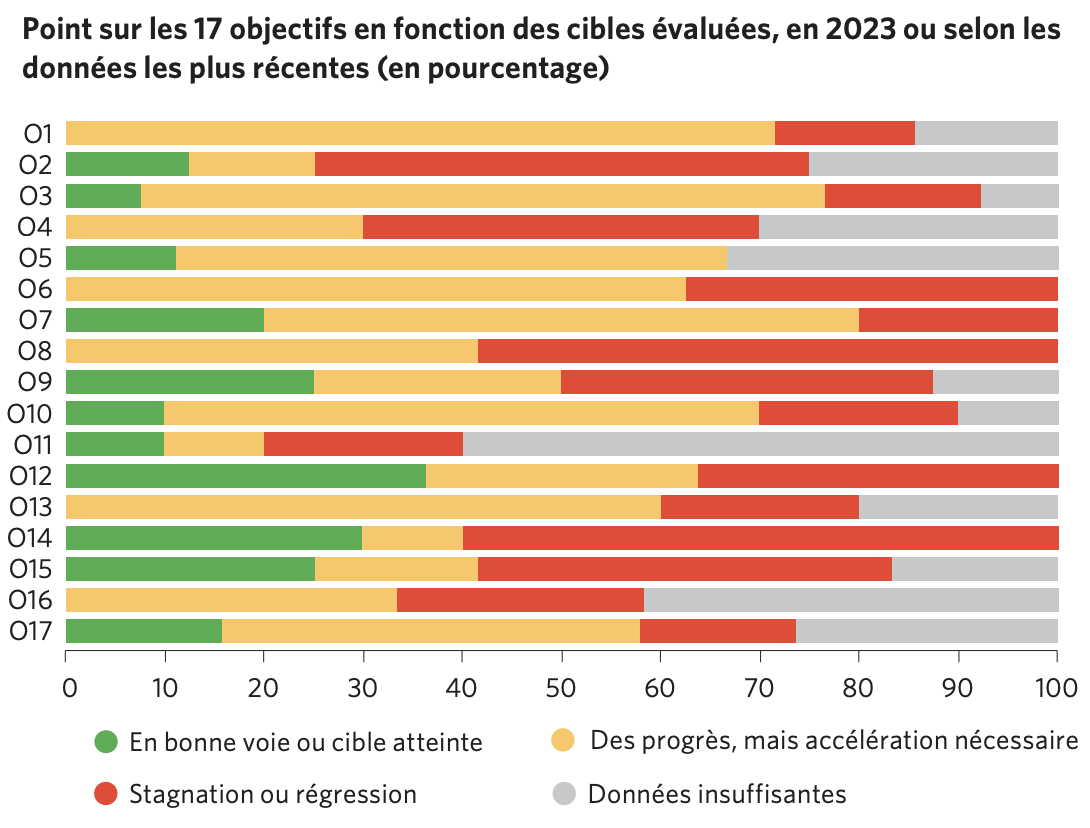 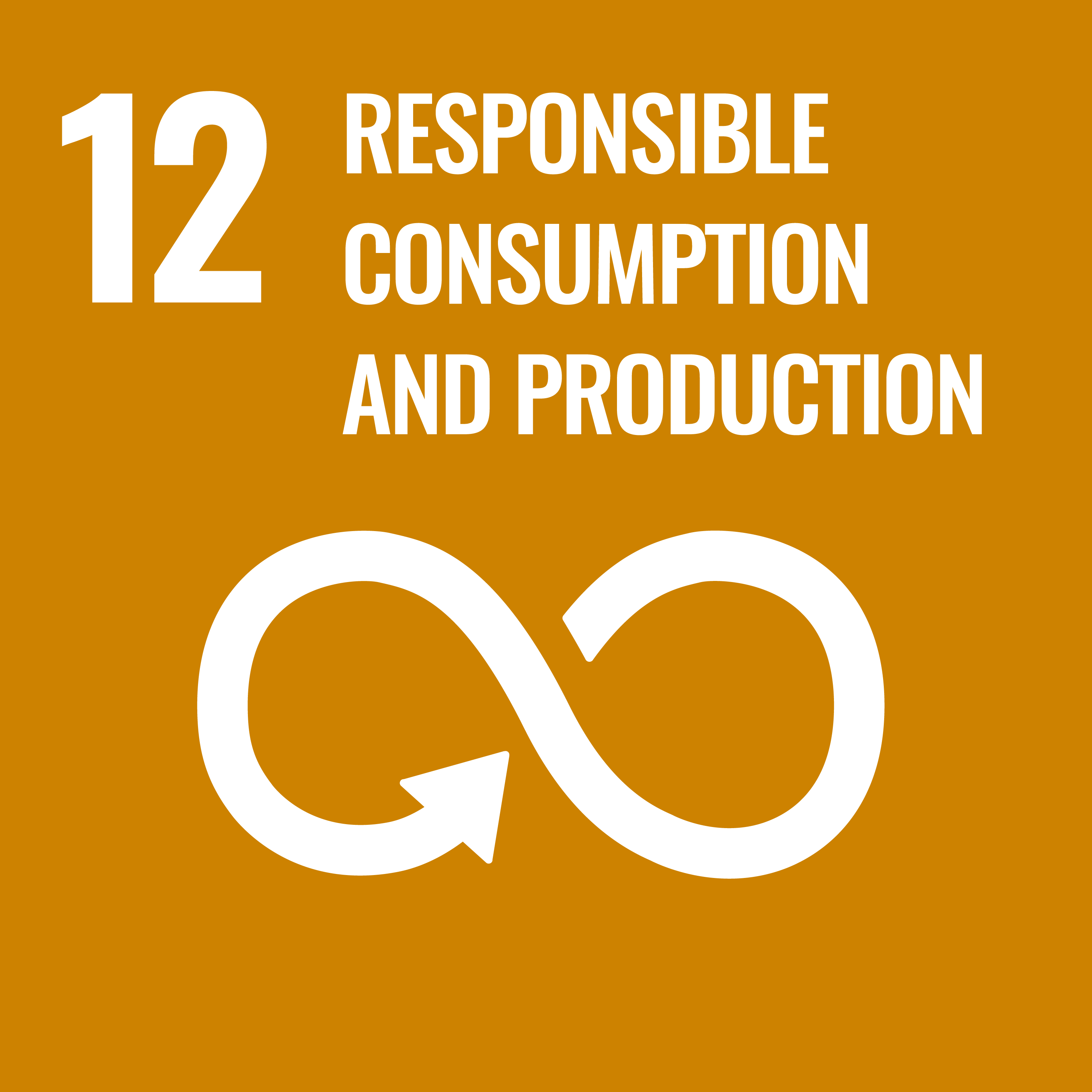 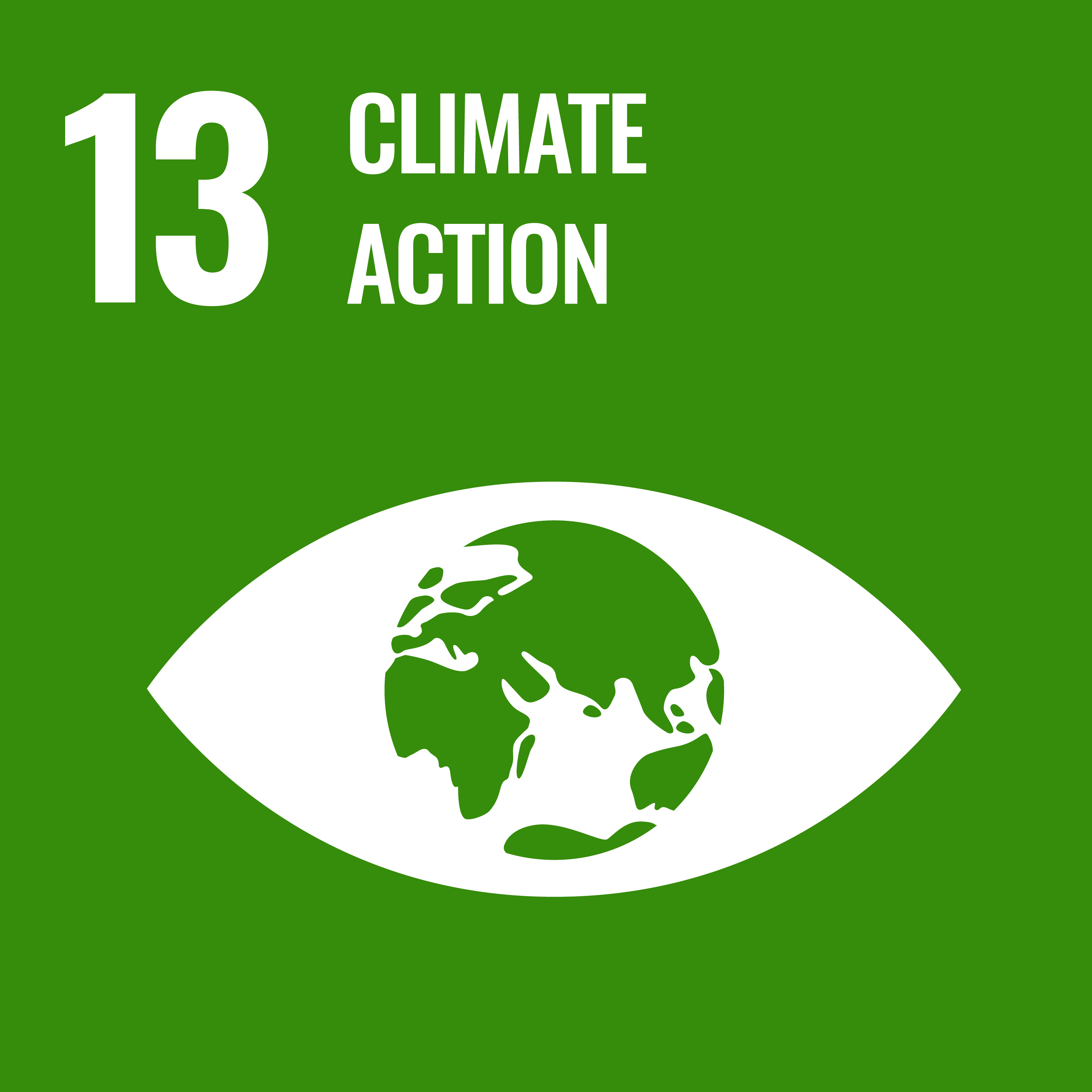 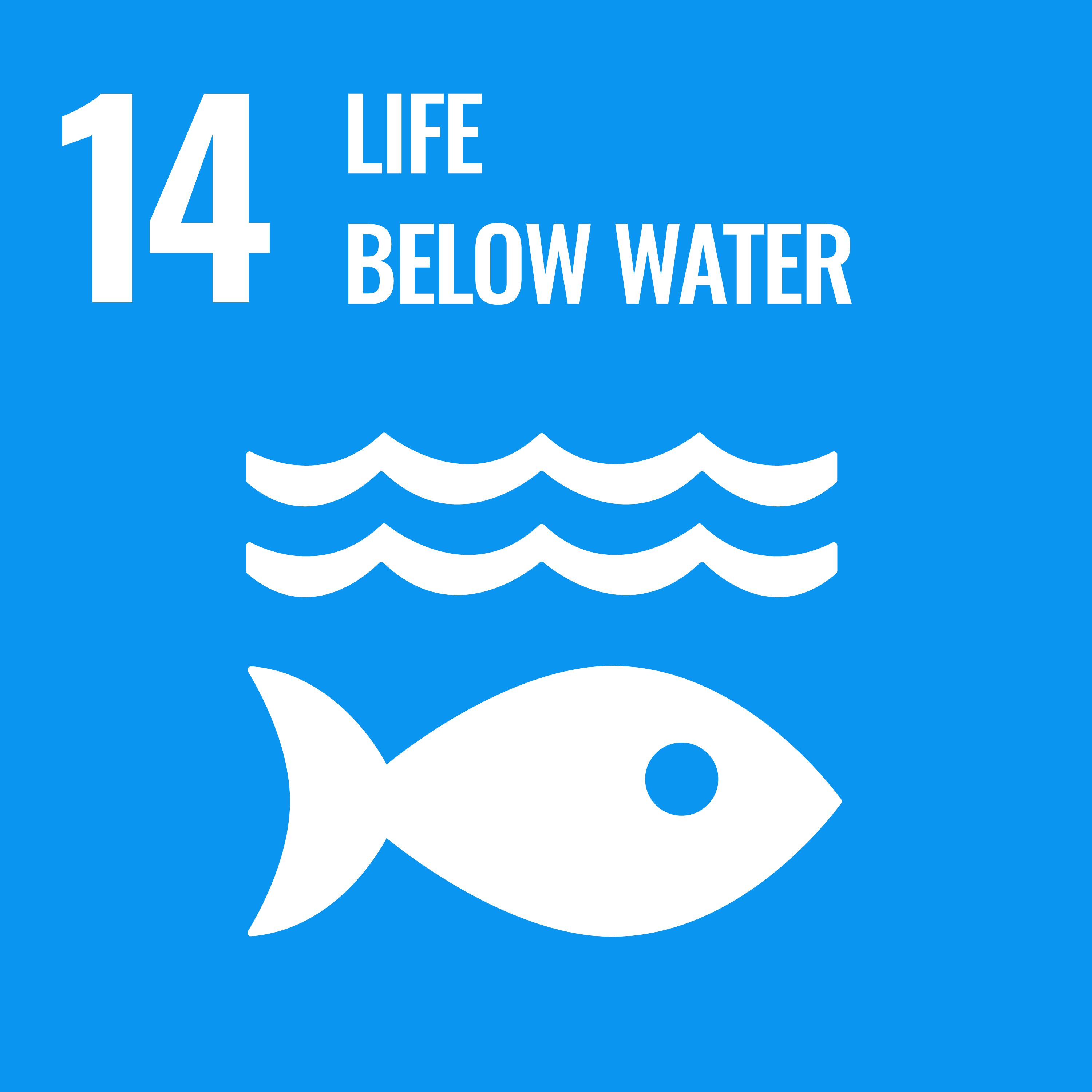 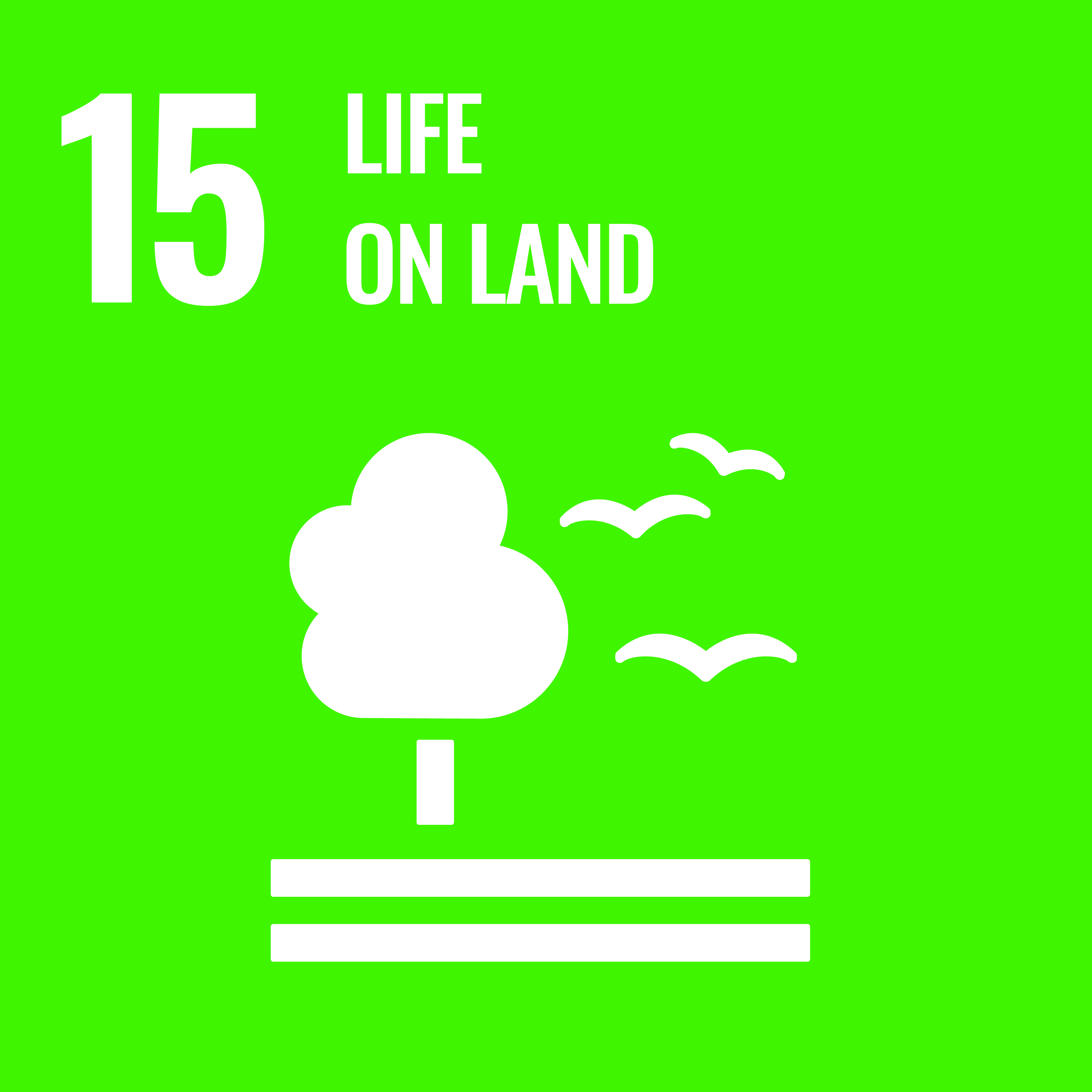 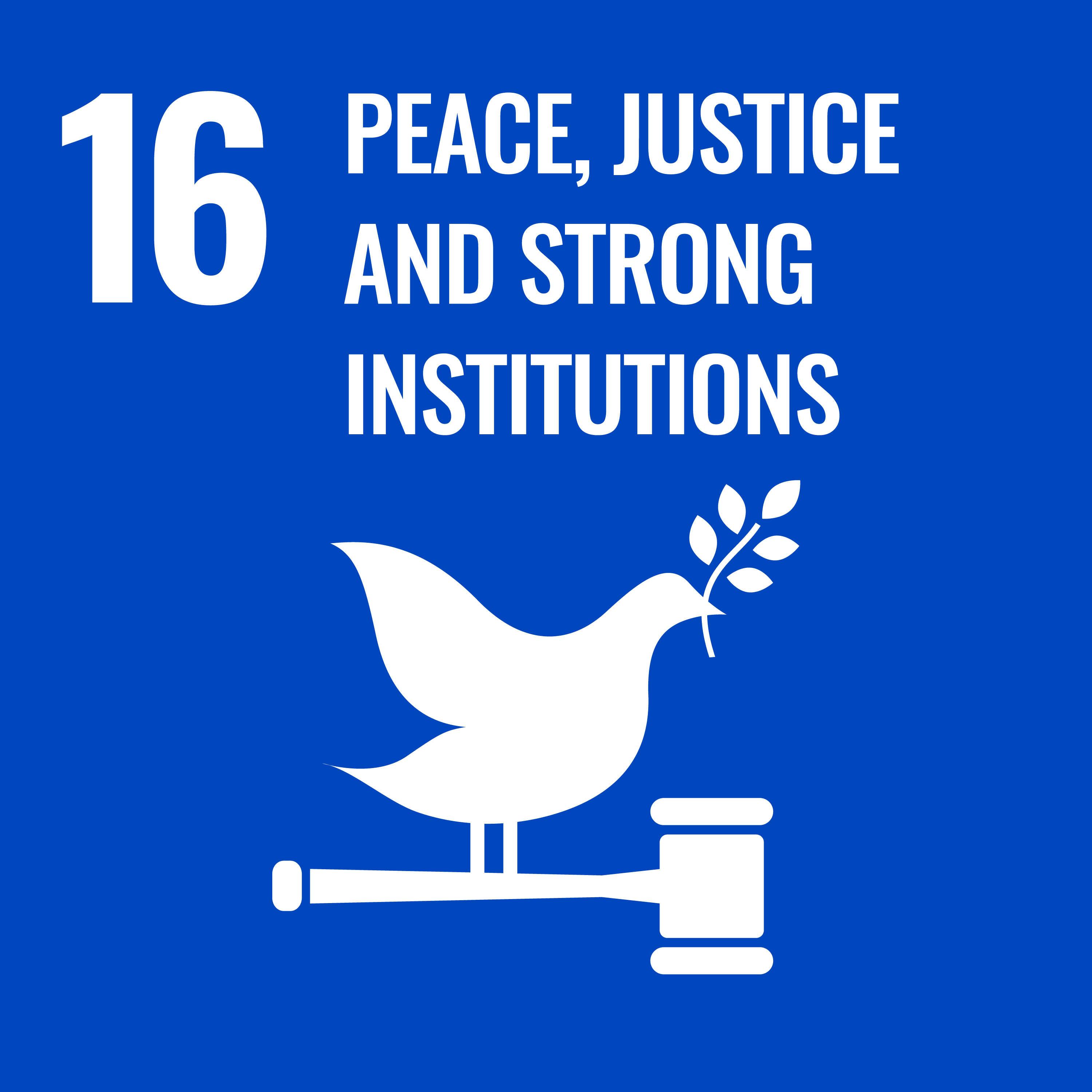 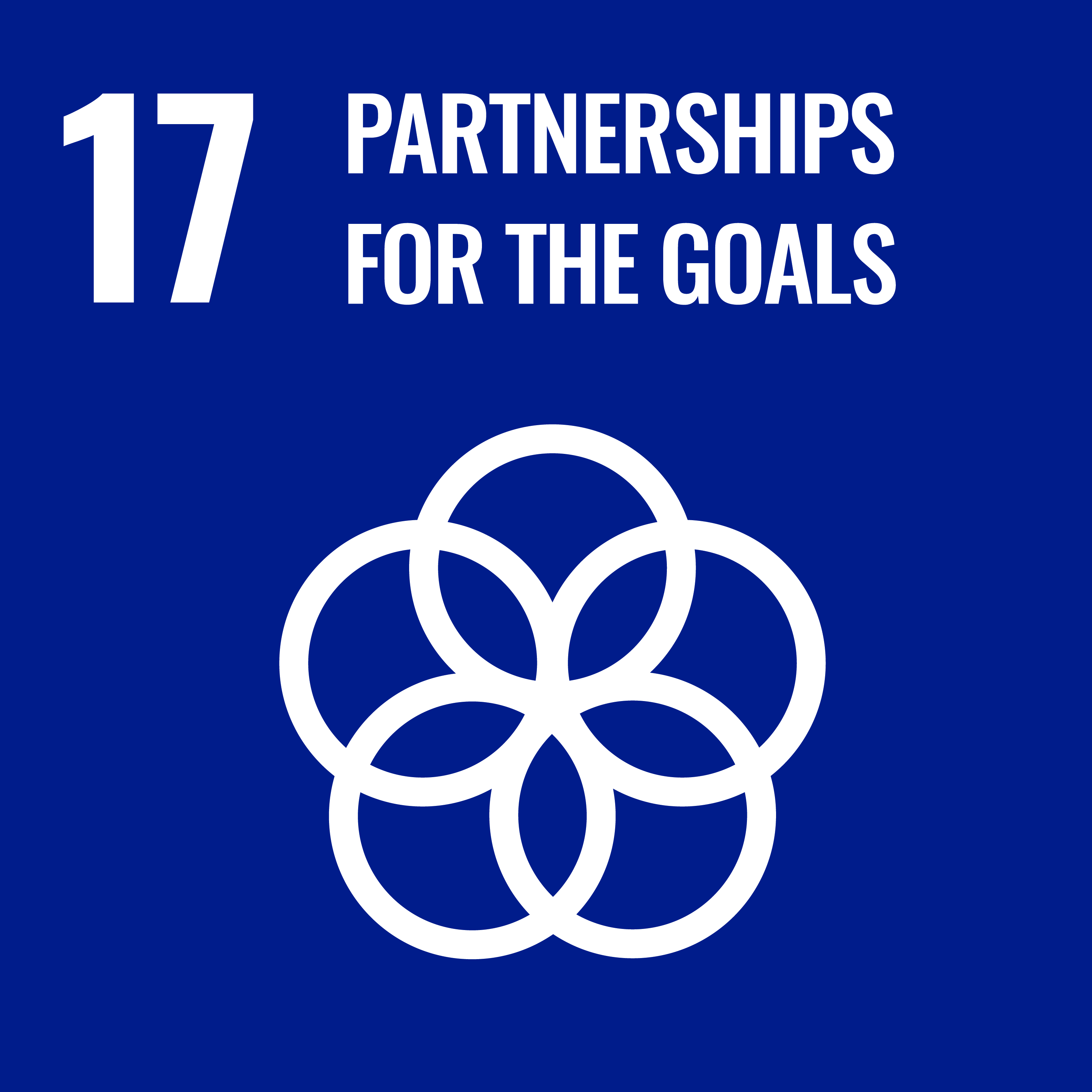 https://sdgs.un.org/goals
United Nations 
Sustainable Development Goals
Rapport 2023 
https://unstats.un.org/sdgs/report/2023/The-Sustainable-Development-Goals-Report-2023_French.pdf
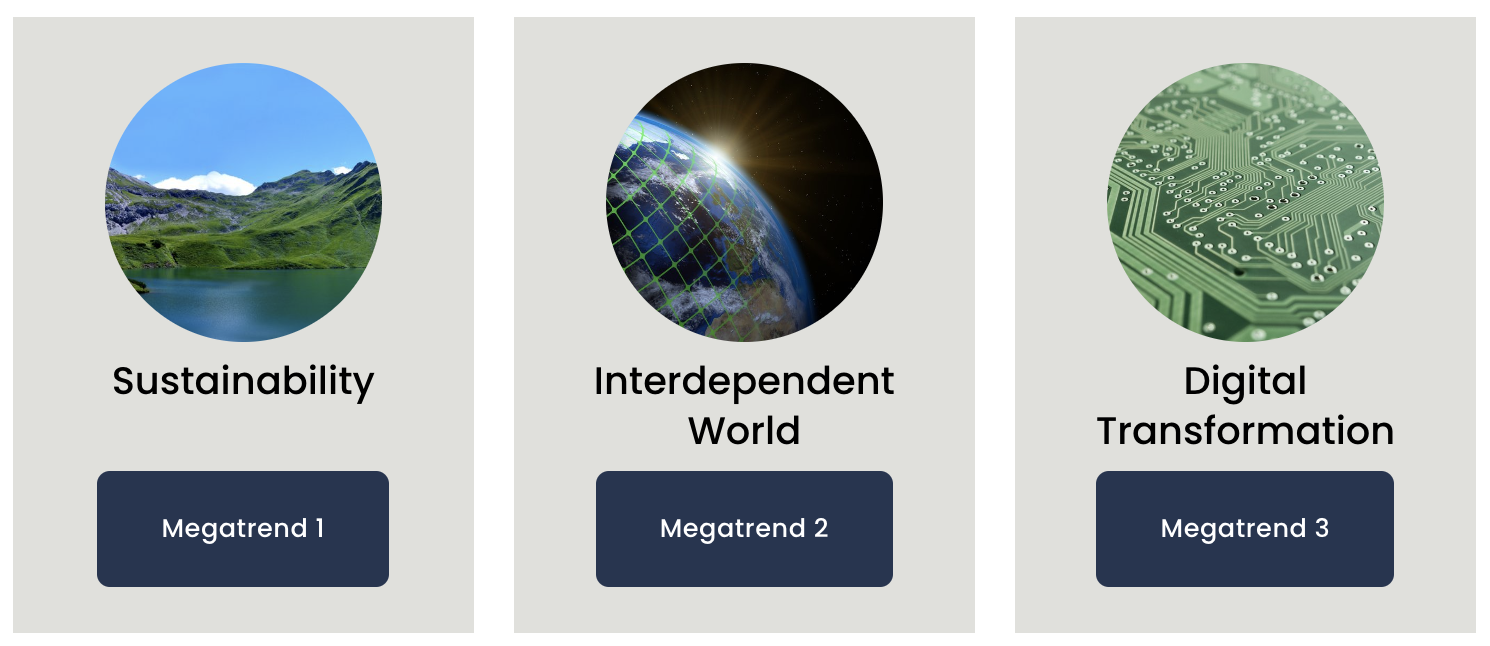 MEGATRENDS
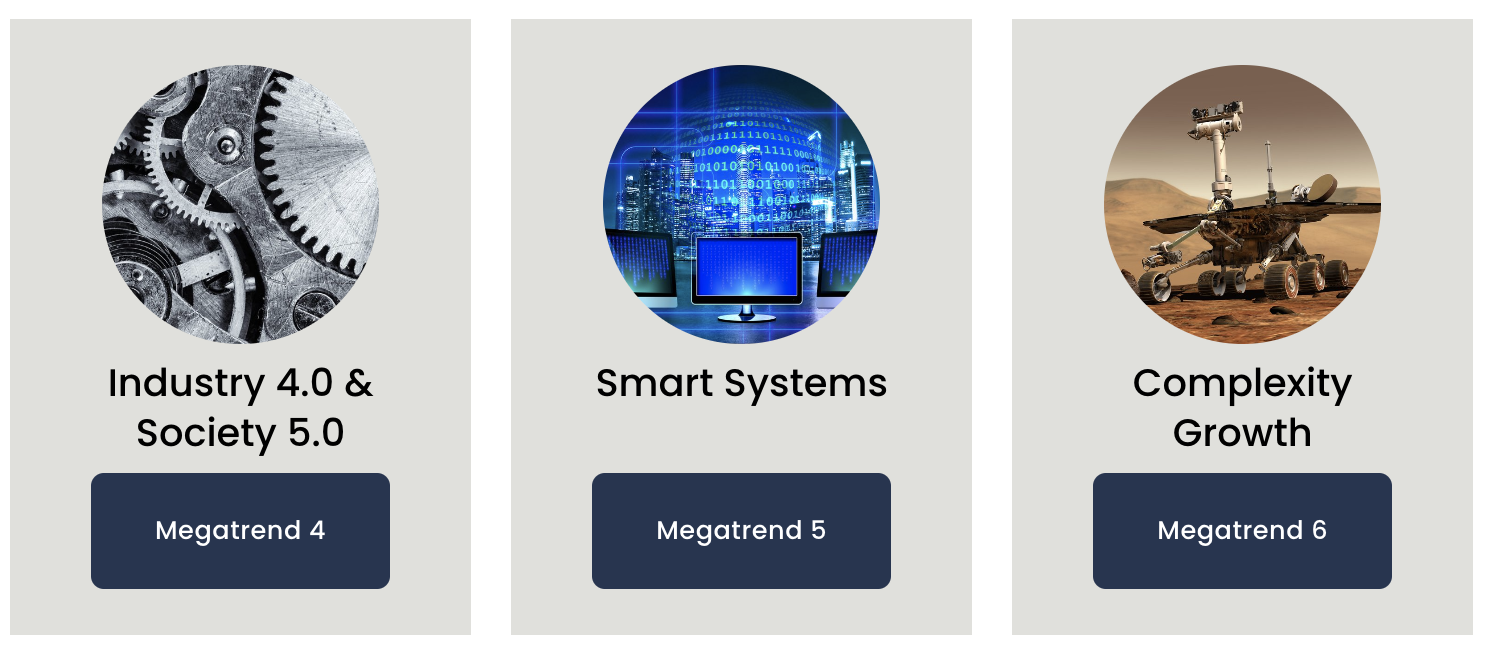 7
https://www.incose.org/publications/se-vision-2035
Technology trends
Advances in Materials & Manufacturing
Advanced Modeling & Simulation
Autonomy & Artificial Intelligence (AI)
Big Data & Analytics
Bio/Life Science & Nano Technologies
Communications Technologies
Edge Computing
Geospatial Technologies
Power Generation, Storage, & Conversion
Quantum Information Science
https://www.incose.org/publications/se-vision-2035
Les attentes des parties prenantes
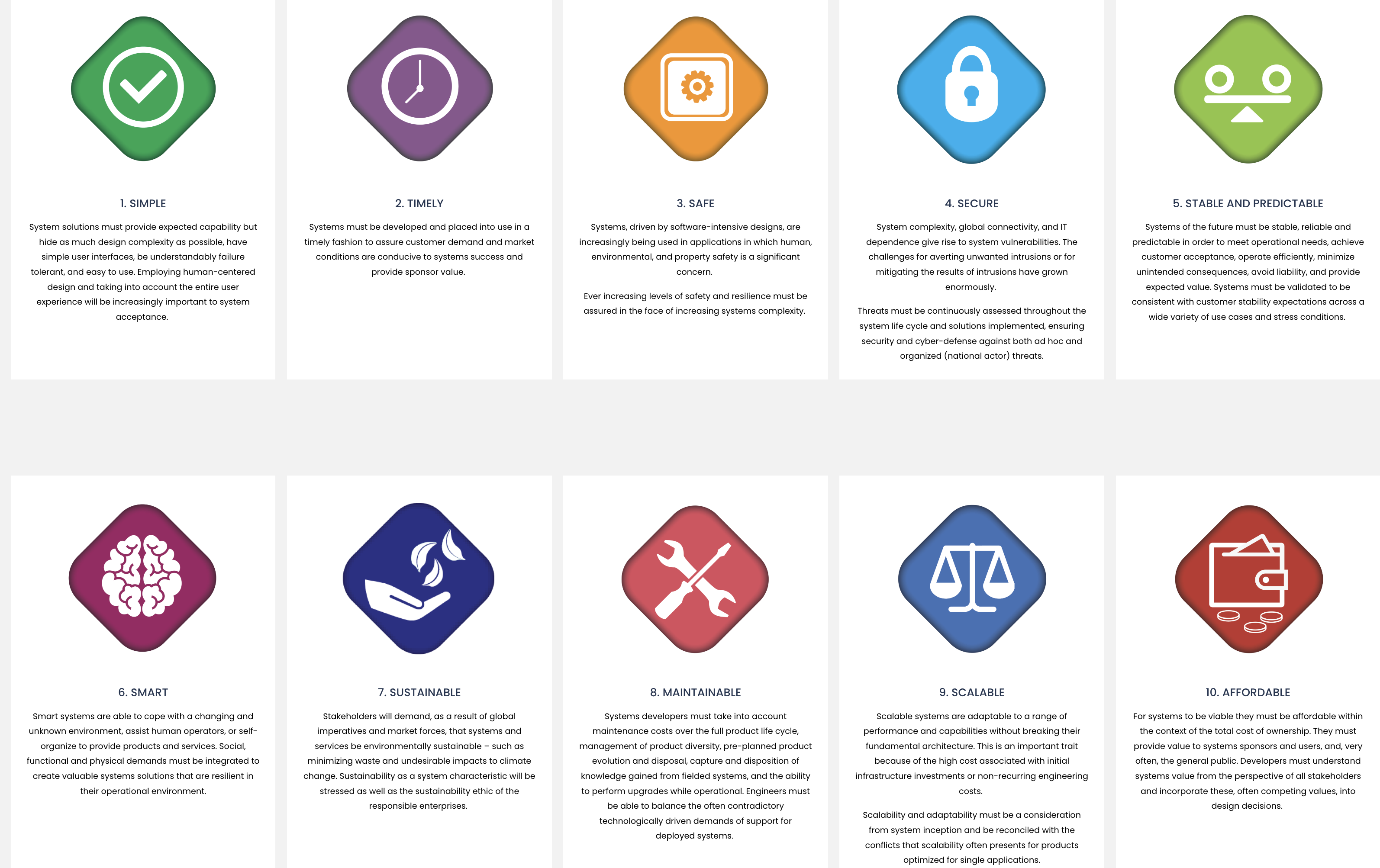 https://www.incose.org/publications/se-vision-2035
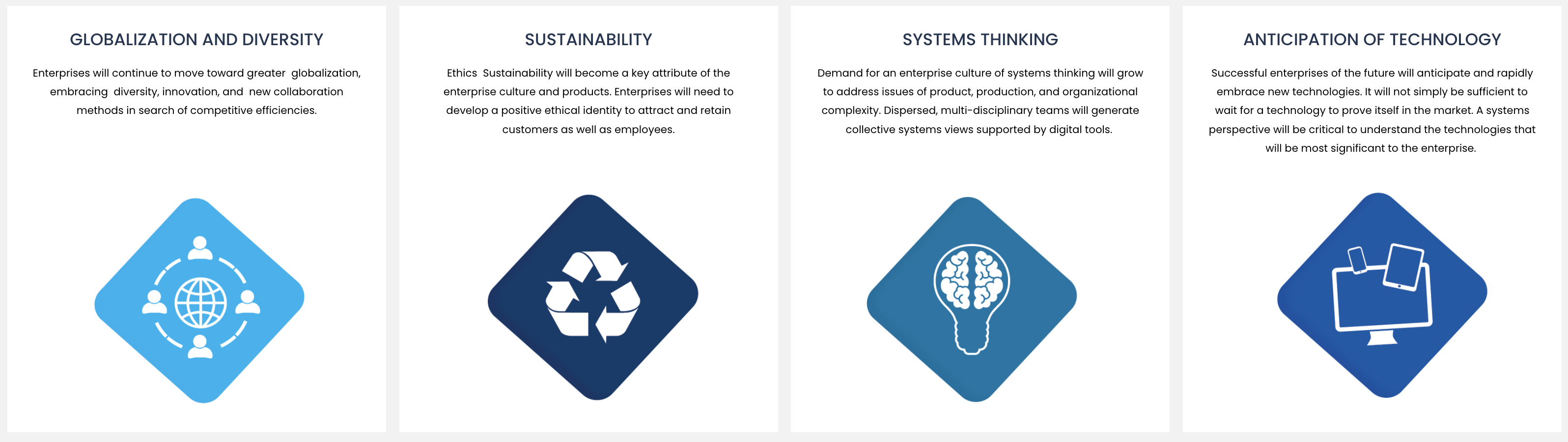 Le contexte des entreprises
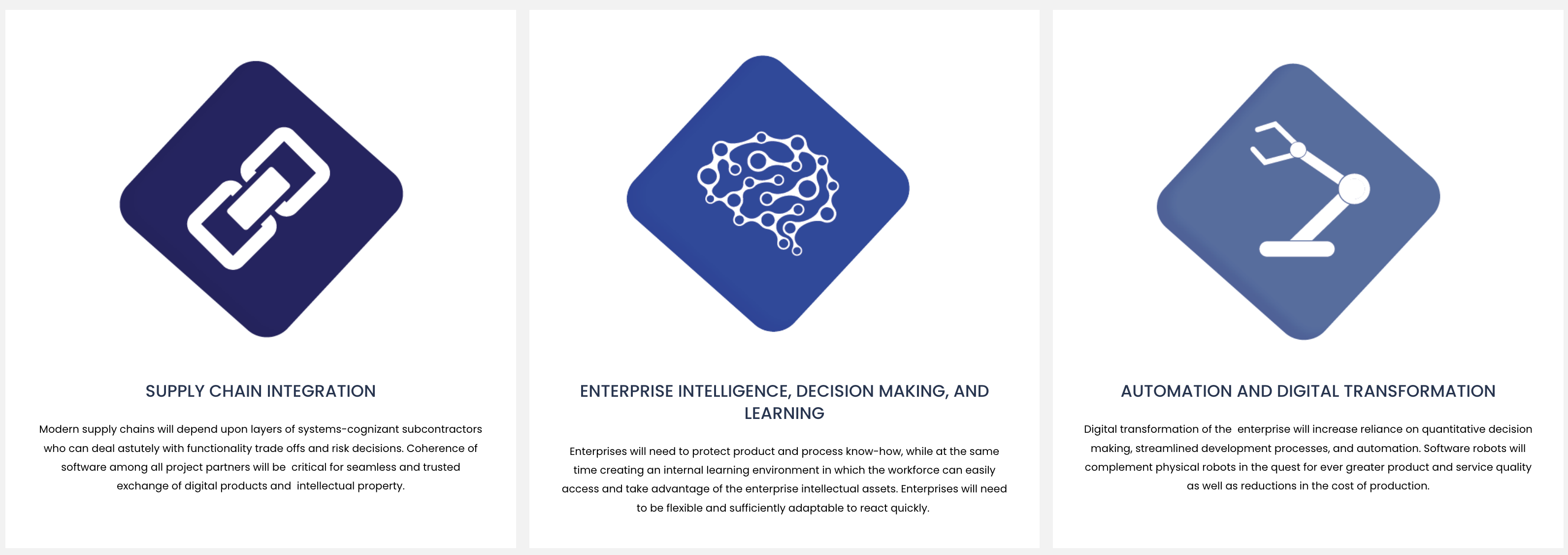 https://www.incose.org/publications/se-vision-2035
Domaines
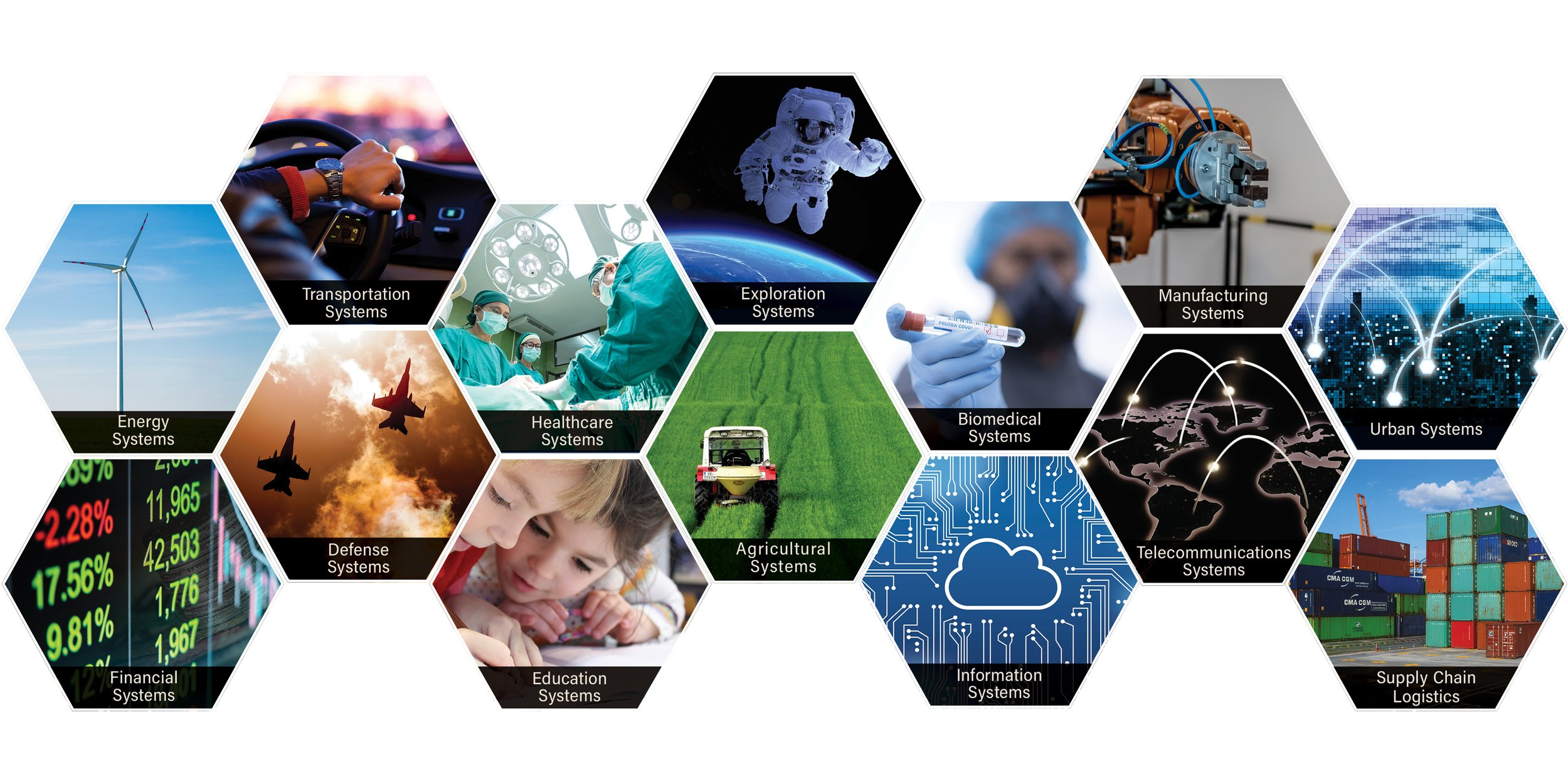 11
https://www.incose.org/publications/se-vision-2035
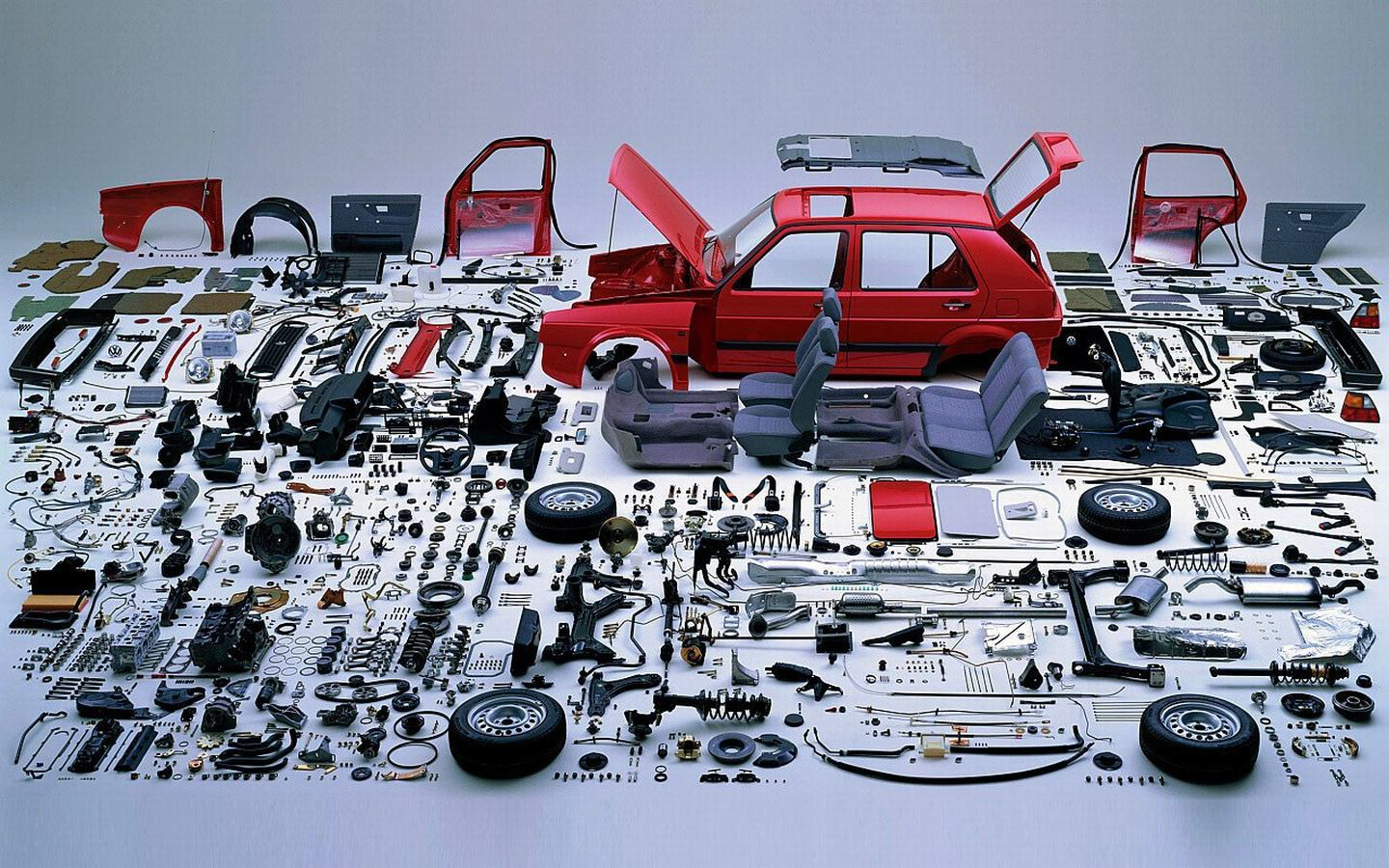 12
https://teslamotorsclub.com/tmc/threads/how-many-moving-parts-in-a-model-s.29692/page-2#post-872530
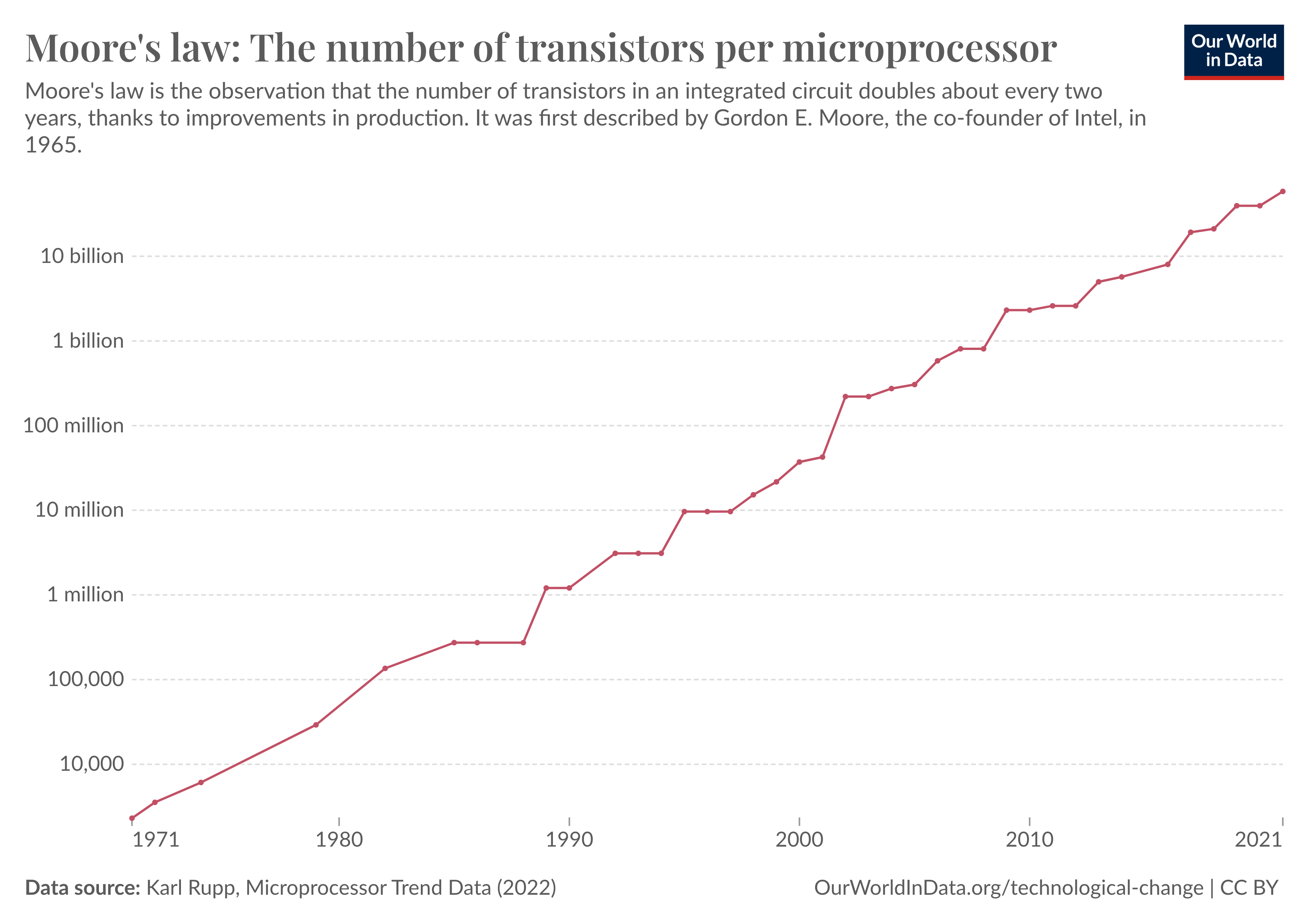 Systems complexity
13
Ulrich, K.T., Eppinger S.D. , Product Design and Development
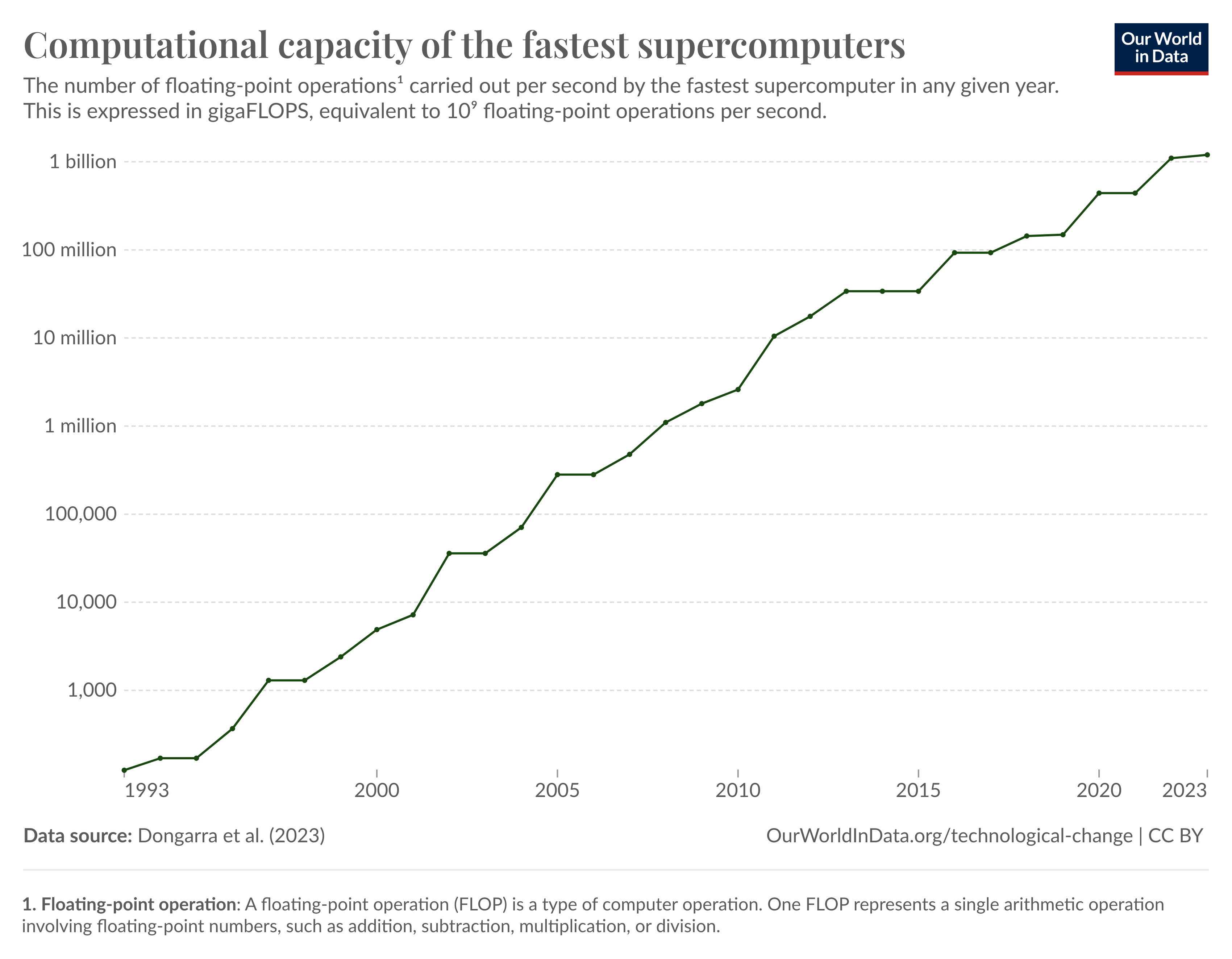 14
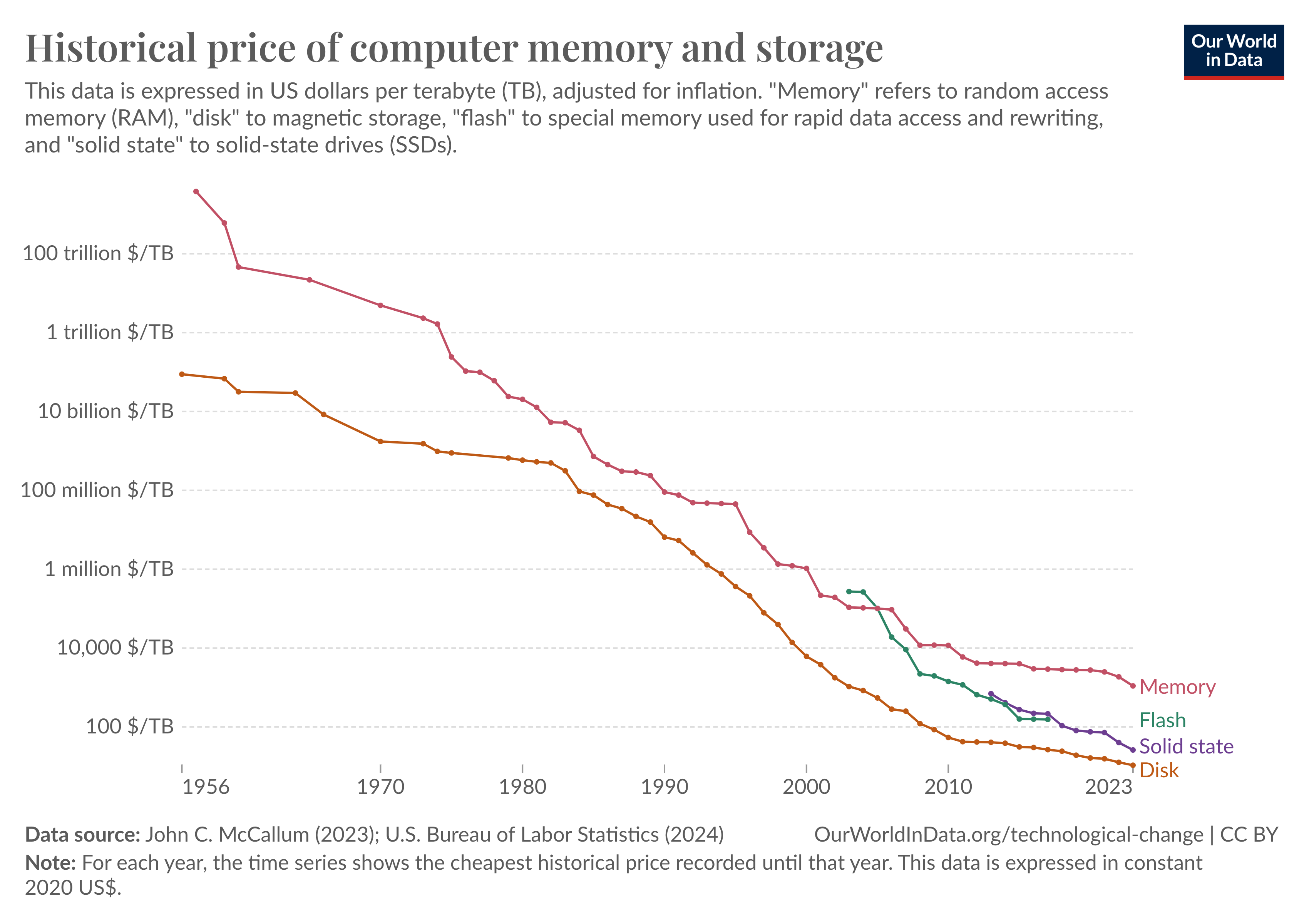 15
Système : Le mot
Du grec « systêma »
Ensemble de parties coordonnées par une loi
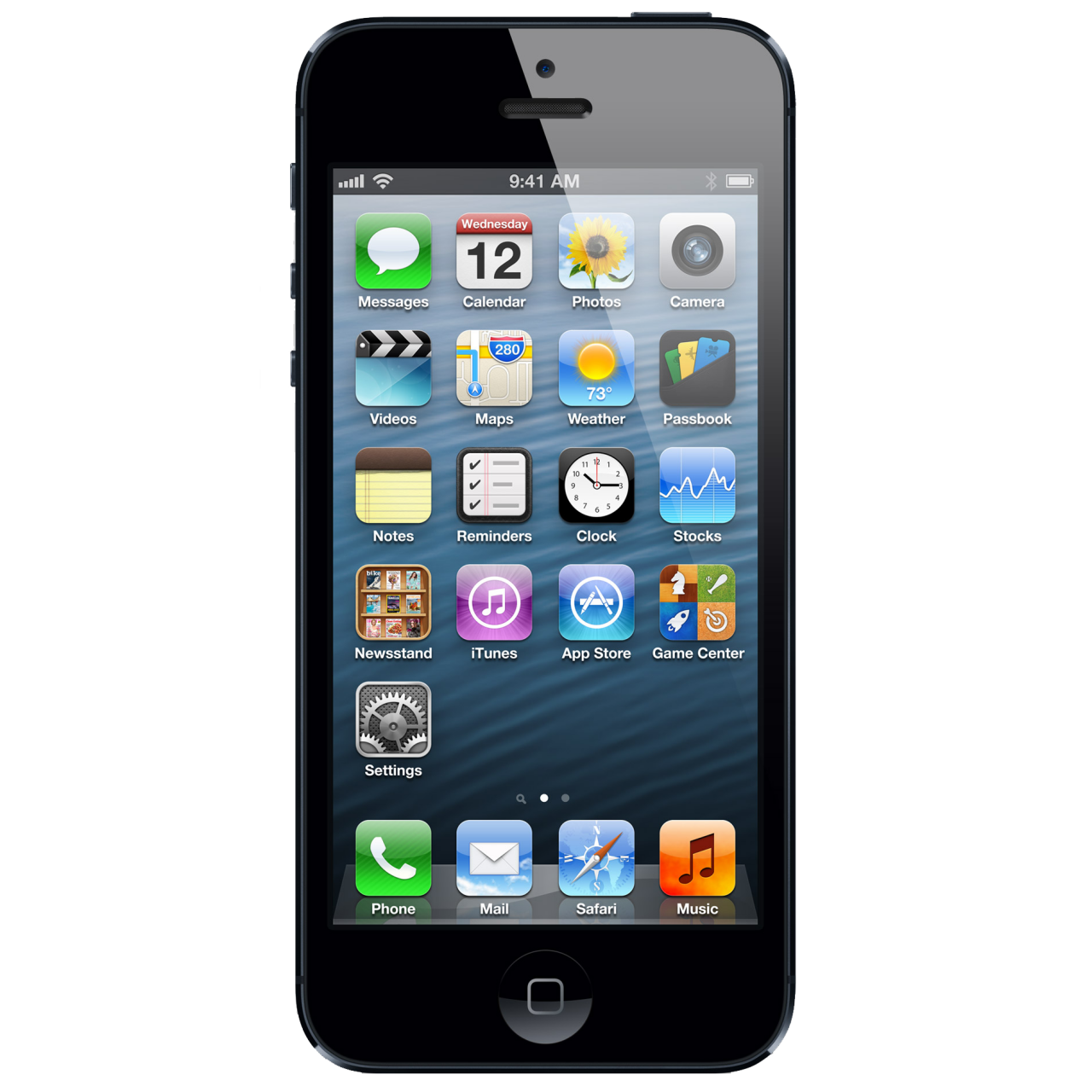 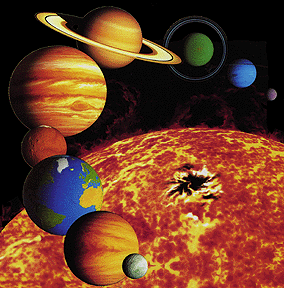 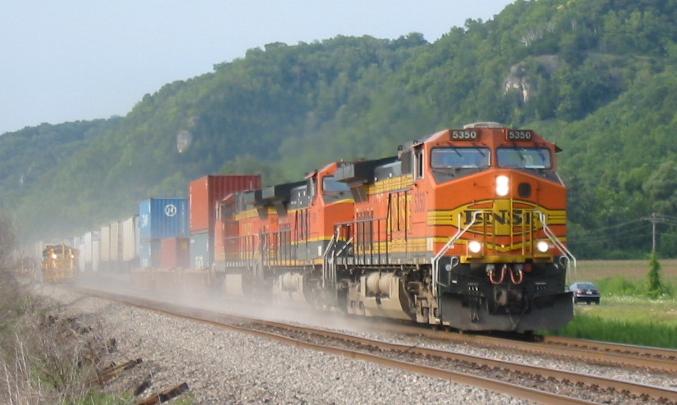 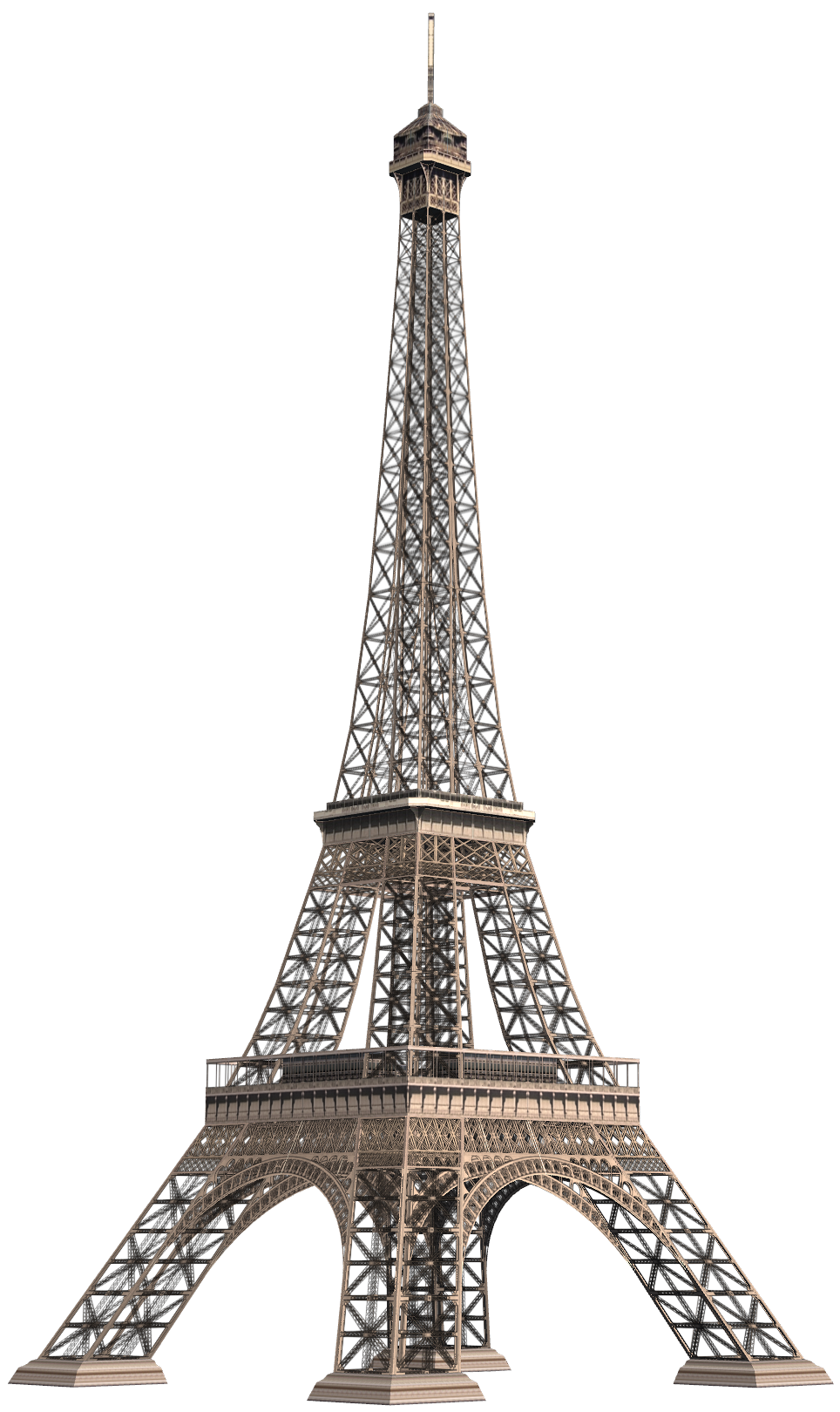 16
Système : Définition
Un système est un ensemble d’éléments interconnectés permettant d’accomplir une mission définie.
17
Système : Définition
Un système :
Les éléments du système
Les interconnexions/interactions entre les éléments
La frontière du système
Elément du système
Interconnexion
Frontière du système
18
Mission du Système
La mission d’un système :
Doit être bien identifiée et clairement définie
Est le point de départ du processus de conception
Est la base pour la vérification et la validation du système
Un système, à travers sa mission, doit résoudre un problème opérationnel réel.
19
Types de Systèmes
Un système est un ensemble d’éléments interconnectés permettant d’accomplir une mission définie.
Types de systèmes :
Fermés ou Ouverts
Naturels ou Artificiels
Physiques ou Conceptuels
Connus ou Sans précédent
20
Types de Systèmes : Ingénierie Systèmes
Un système est un ensemble d’éléments interconnectés permettant d’accomplir une mission définie.
Types de systèmes :
Fermés ou Ouverts
Naturels ou Artificiels
Physiques ou Conceptuels
Connus ou Sans précédent
21
Système : Du produit à la capacité opérationnelle
Système = 
Produits Opérationnels
Produits Auxiliaires

Un système offre une capacité opérationnelle et inclut : 
Matériel – équipement principal
Opérateurs humains
Formation
Logistique
Infrastructure
22
Système : Cycle de vie
23
Ingénierie : Définition
Étude d'un projet industriel 
sous tous ses aspects (techniques, économiques, financiers, monétaires et sociaux)
qui nécessite un travail de synthèse
coordonnant les travaux de plusieurs équipes de spécialistes. 
(Larousse)
24
Ingénierie Système : Objectifs
Systems engineering is an interdisciplinary approach and means to enable the realization of successful systems. (INCOSE)
Réponse à l’augmentation de la complexité des systèmes développés.
L’Ingénierie Système :
Attention particulière aux exigences du client
Concentration sur le cycle de vie du système
Interdisciplinaire : management, business, tech., RH
Approche structurée pour la création de la valeur
25
Le « Cycle de vie » est au cœur de l’Ingénierie Système
26
Ingénierie Système : Cycle en V
ok?
Conception système
IVVQ système
ok?
ok?
Conception sous-système
IVVQ sous-systèmes
ok?
ok?
Conception composants
IVVQ composants
ok?
ok?
Production, Réutilisation, Achat
27
Ingénierie Système : Cycle en V
ok?
IVVQ Système
Conception système
Qualification
Besoins
Exigences
Validation
Vérification
Intégration
Architecture physique
Architecture fonctionnelle
ok?
ok?
Production, Réutilisation, Achat
28
Intégration, Vérification, Validation & Qualification
IVVQ
Conception Système
Validation
Qualification
Vérification
Conception Sous-Systèmes
IVVQ
Intégration
Conception Composants
IVVQ
Production, Re-utilisation, Achat
29
Intégration, Vérification, Validation & Qualification
CdC Niveau N + 1
Validation
Qualification
Vérification
IVVQ
CdC Niveau N
Intégration
30
Phases de conception
Phases d’intégration
Points clefs
33
Conclusion
La notion de système
Les types de systèmes
Le cycle de vie d’un système
L’ingénierie
Définition de l’ingénierie système
Le cycle en V
34
Agile Systems Engineering ManifestoHazel Woodcock and Jon Chard
I
Our highest priority is to satisfy the customer through early and regular delivery of demonstrable capability.
Welcome managed change to requirements, even late in development. Agile processes harness change for the customer’s competitive advantage.
Deliver actual or modeled functionality frequently, from a couple of weeks upwards, with a preference to the shorter timescale.
Business people and the project team must work together daily throughout the project.
https://ibm.co/2evNYft
Agile Systems Engineering ManifestoHazel Woodcock and Jon Chard
II
Build projects around motivated individuals. Give them the environment and support they need, and trust them to get the job done.
Use the most efficient and effective method for conveying information to and within a development team, from face-to-face to social business tools and collaborative design tools.
Demonstrable capability is the primary measure of progress.
Agile processes promote sustainable development. The sponsors, project team, and users should be able to maintain a constant pace indefinitely.
https://ibm.co/2evNYft
Agile Systems Engineering ManifestoHazel Woodcock and Jon Chard
III
Continuous attention to technical excellence and good design enhances agility.
Simplicity – the art of maximizing the amount of work not done – is essential.
The best architectures, requirements, and designs emerge from self-organizing teams.
At regular intervals, the team reflects on how to become more effective, then tunes and adjusts its behavior accordingly.
https://ibm.co/2evNYft
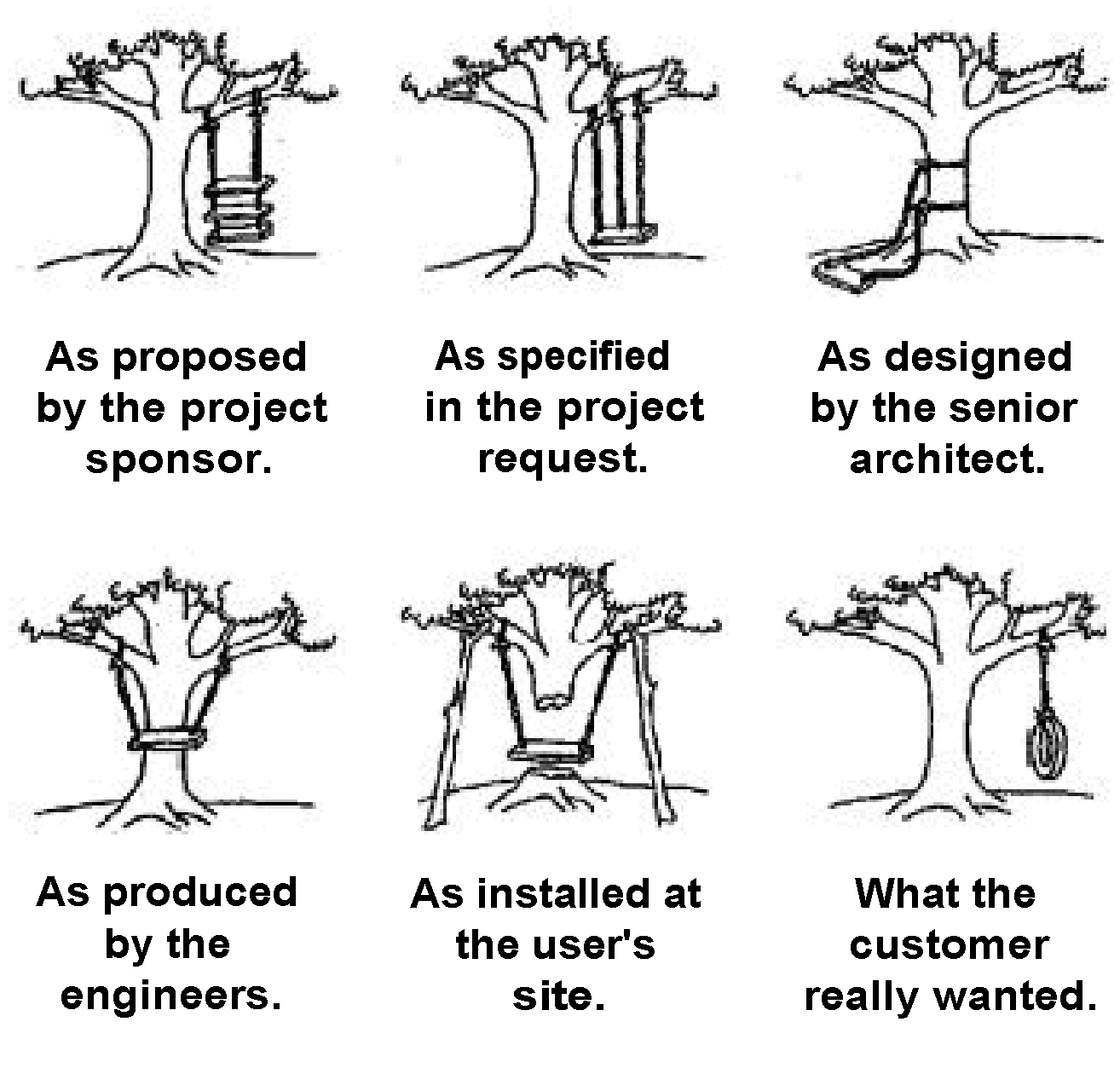 38